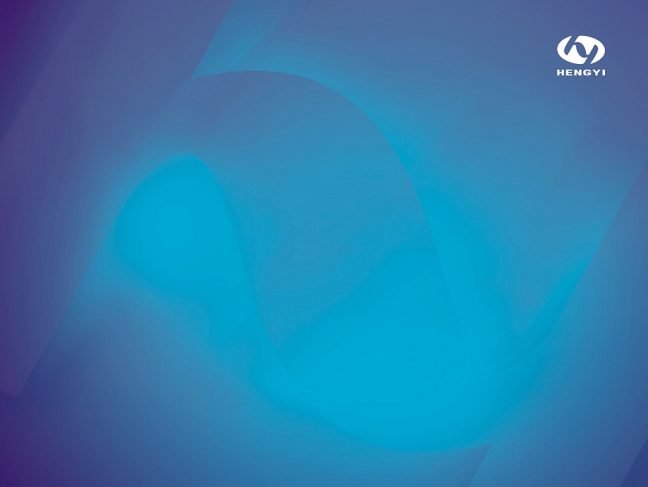 Department HSE monthly meeting
部门HSE月度例会
No.2 Refinery Department
炼油二部
2025/5/2
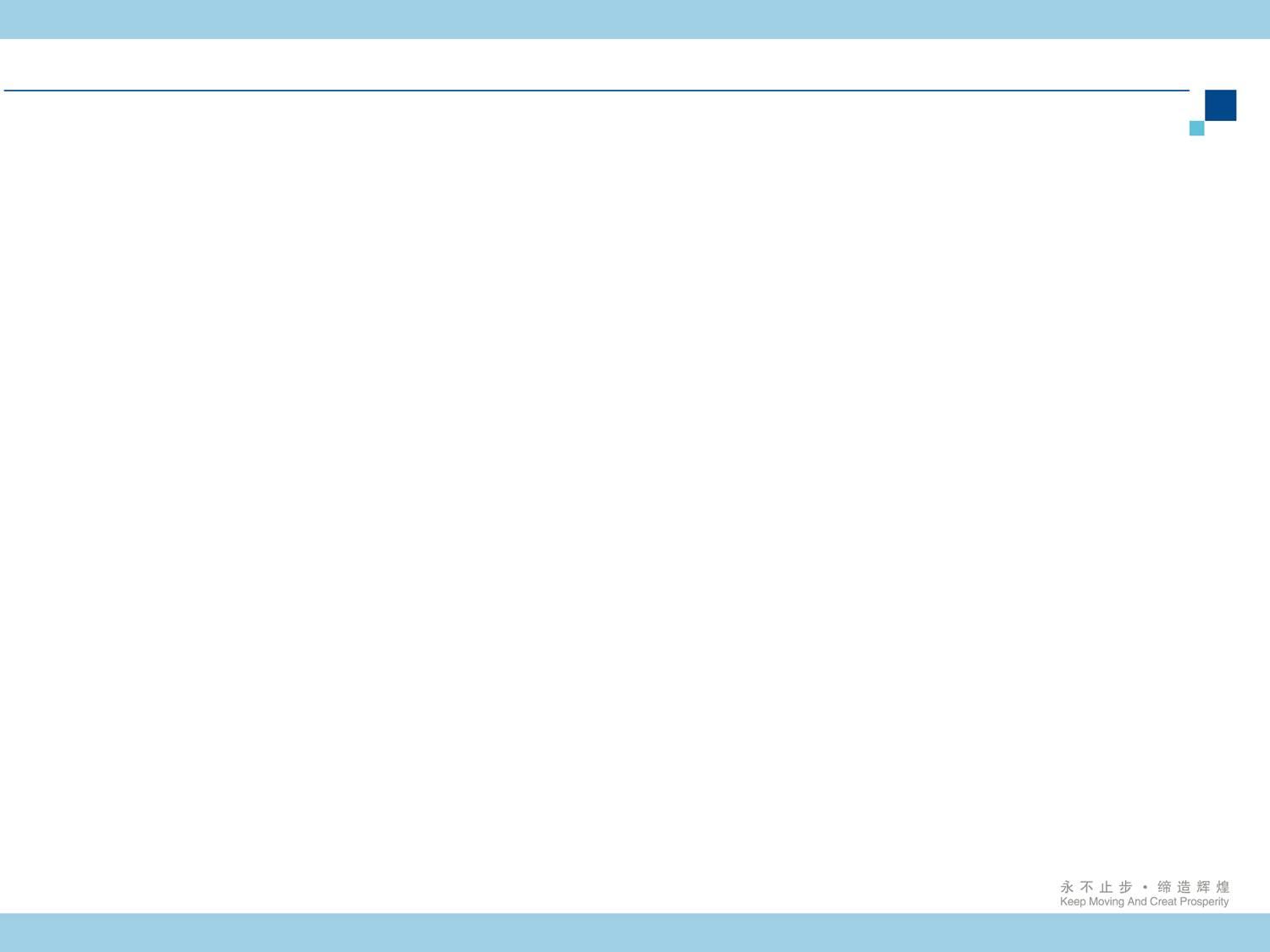 方针目标
HSE方针
People-oriented, compliance with laws and regulations, community harmony, environment- friendly, risk controllable.
以人为本、依法合规、社区和谐、环境友好、风险可控。



HSE目标
Zero damage, zero pollution and zero accident.
零伤害、零污染、零事故。
二部月度例会
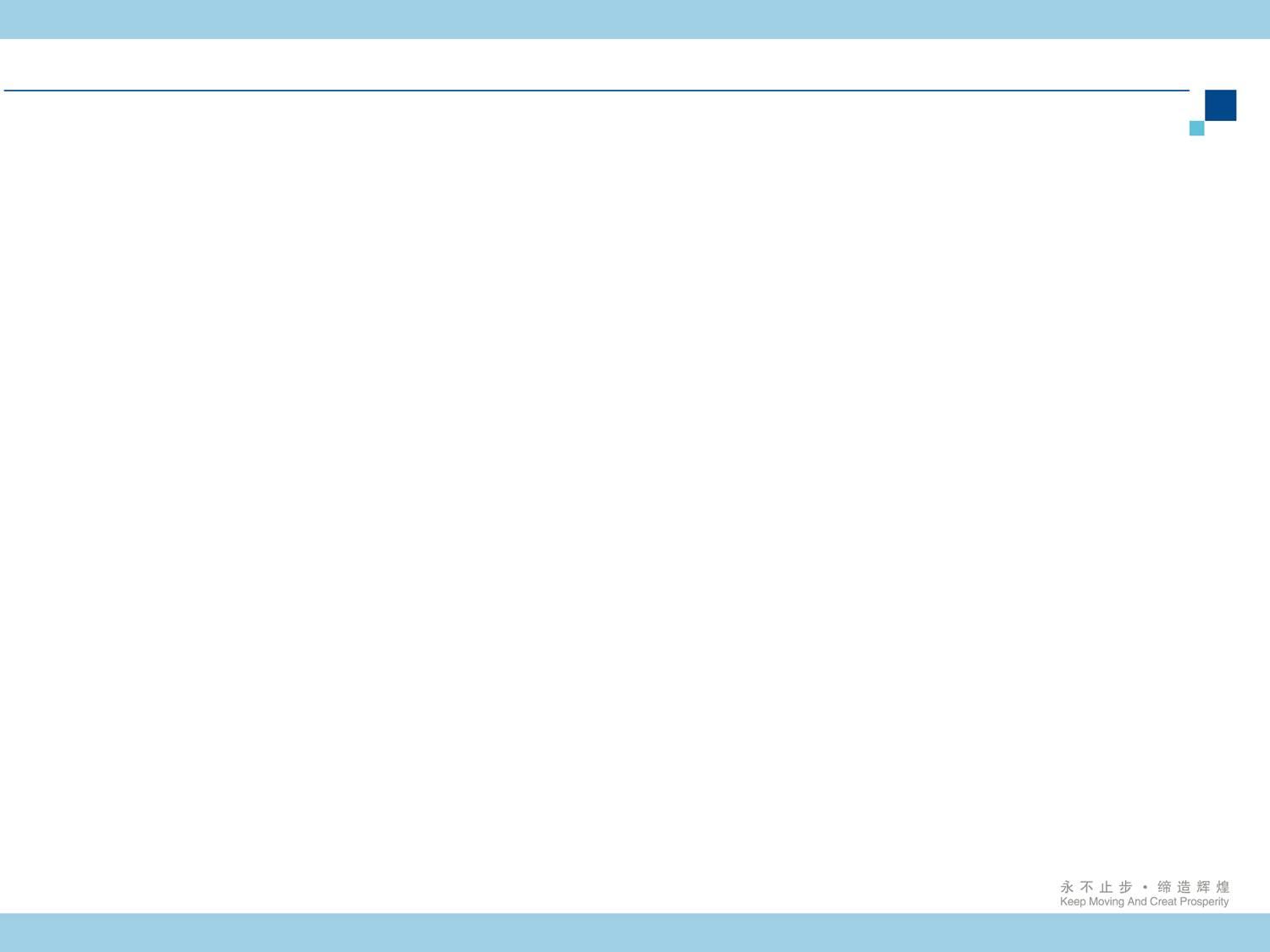 会议议程
二部月度例会
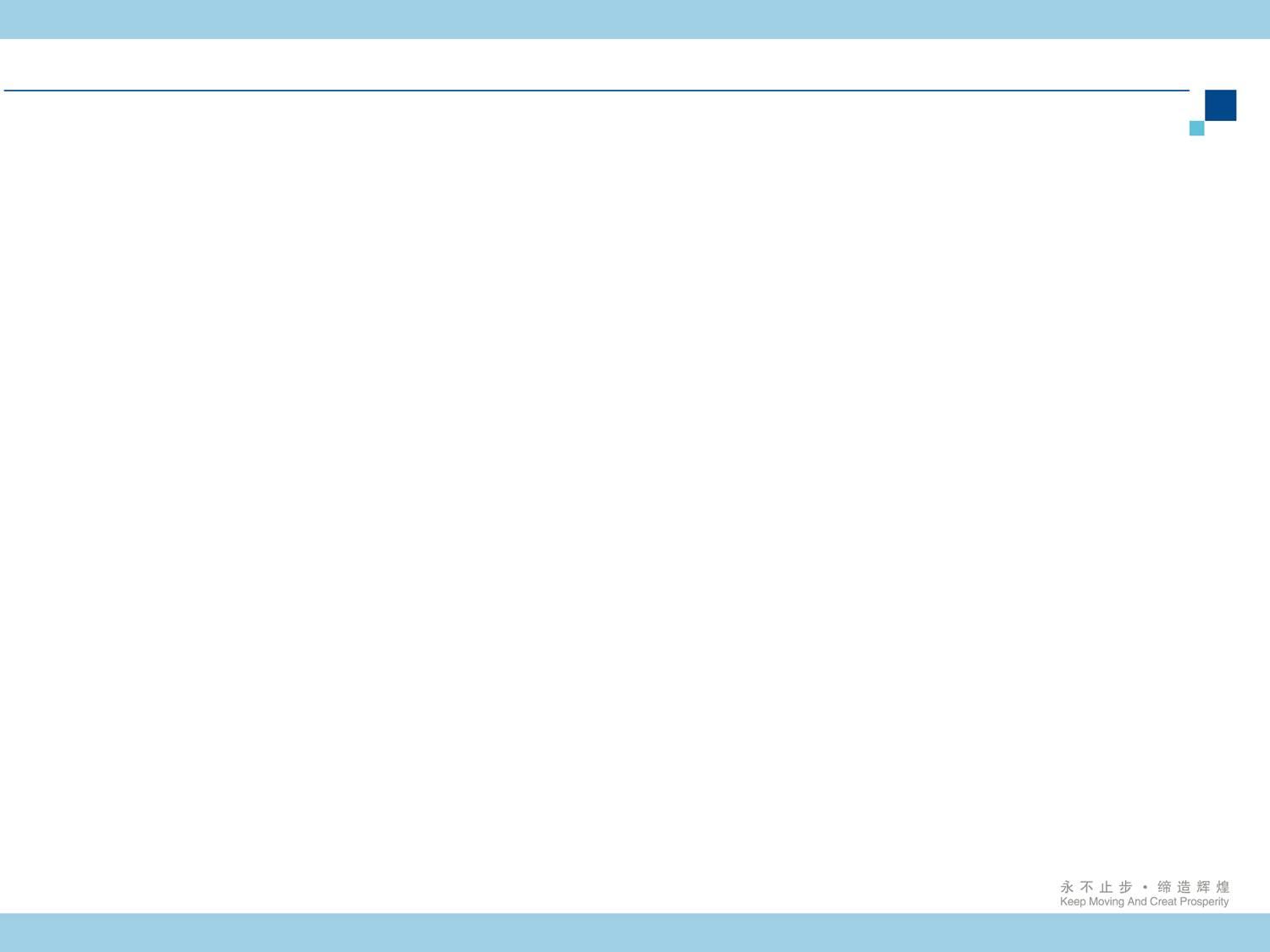 Safety is not the main job, but safety is the first job.
安全不是主要工作，但安全是首要工作。
二部月度例会
2015.8.12天津港瑞海公司
危险品仓库特别重大火灾爆炸事故
2015.4.6
漳州古雷腾龙芳烃
爆炸着火重大事故
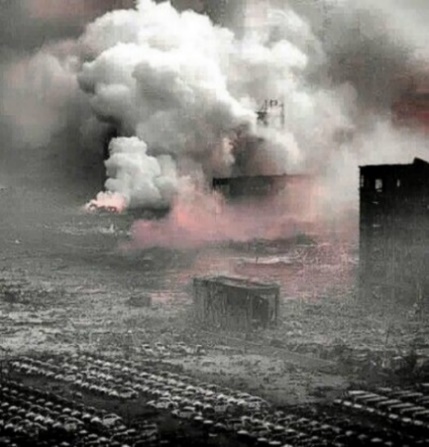 2013.11.22青岛黄岛
输油管道泄漏爆炸特别重大事故
(以下是公司组织管理人员学习资料）近些年危化品事故回顾
173人
62人
¥9457万
建国以来致消防员死伤最惨烈，经济损失最大
13人
2015.8.31
山东滨源化学公司混二硝基苯重大爆炸事故
10人
10人
2017.12.9
江苏连云港聚鑫生物科技重大爆炸事故
2017.6.5
山东临沂金誉石化
重大爆炸着火事故
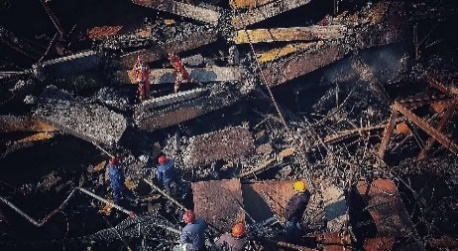 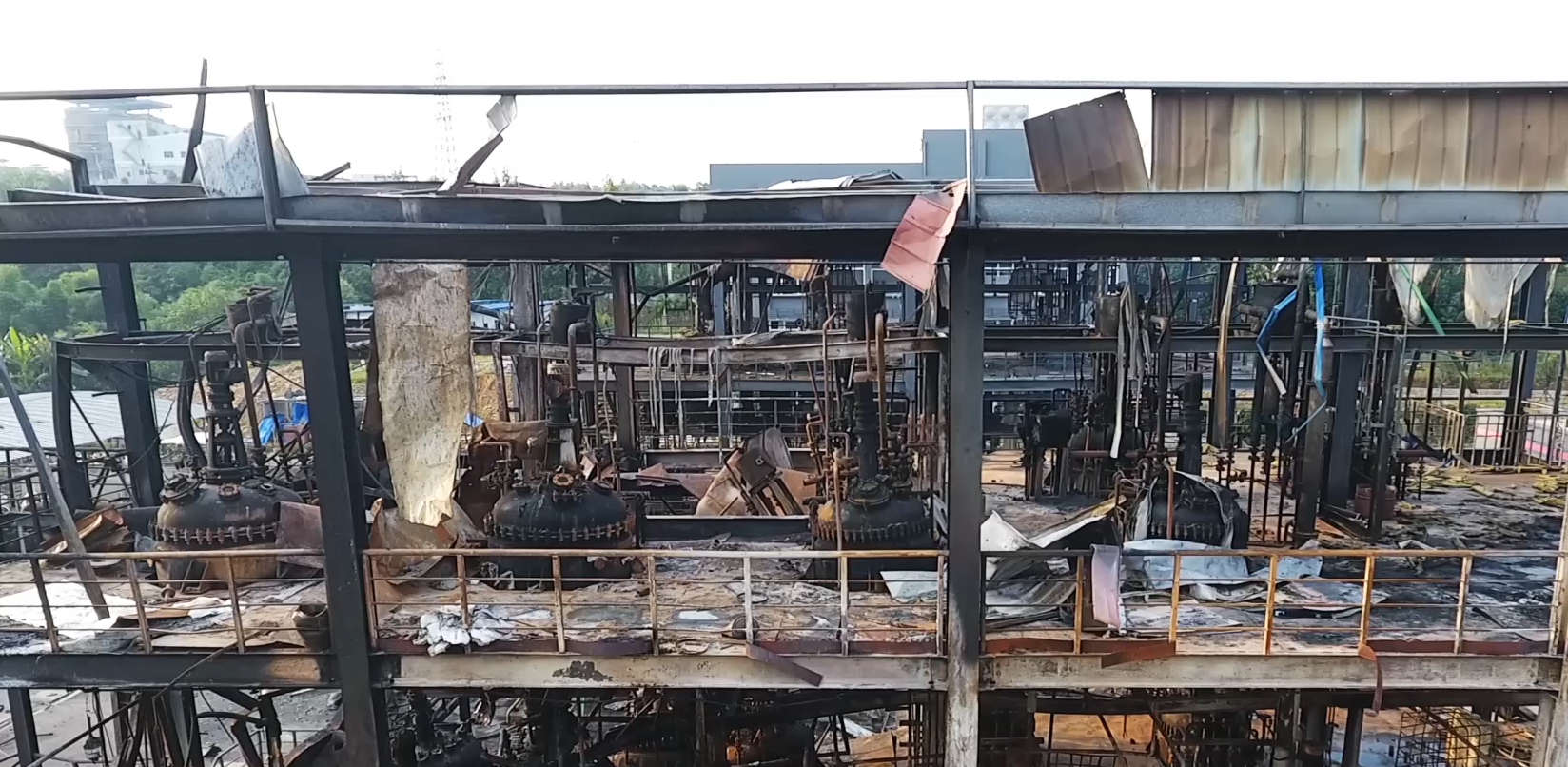 2018.7.12
四川宜宾恒达科技
重大爆炸着火事故
24人
19人
2019.3.21江苏响水天嘉宜
特别重大爆炸事故
二氯苯装置空气压料时发生爆炸
非法生产误将氯酸钠当作丁酰胺
氯乙烯气柜长期失修，氯乙烯泄漏
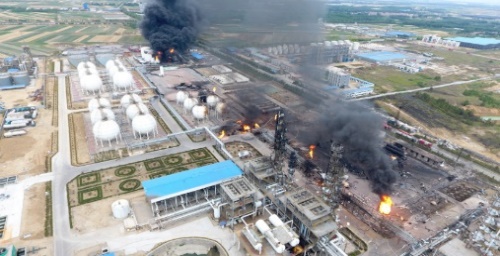 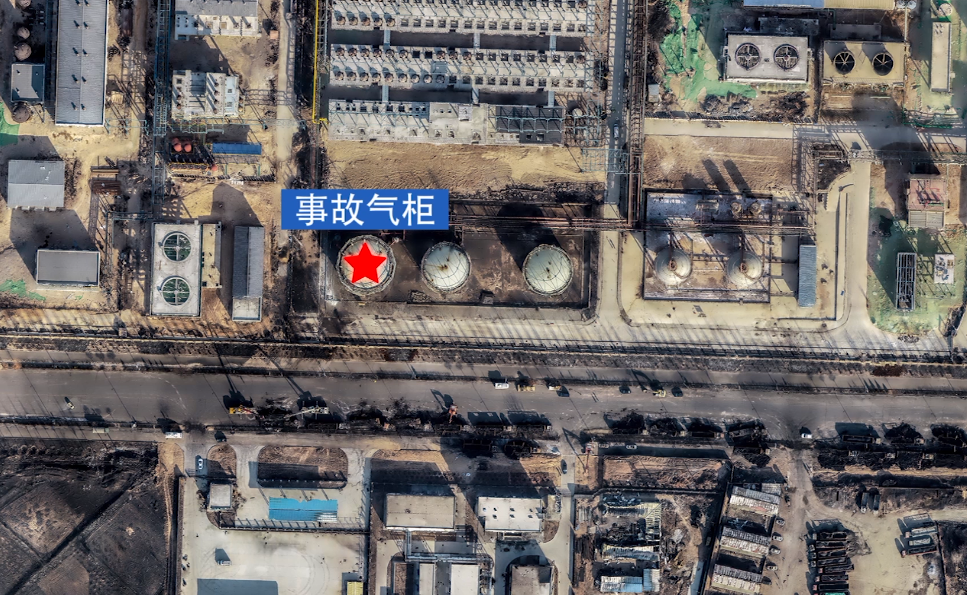 2018.11.28
张家口盛华化工
重大爆燃事故
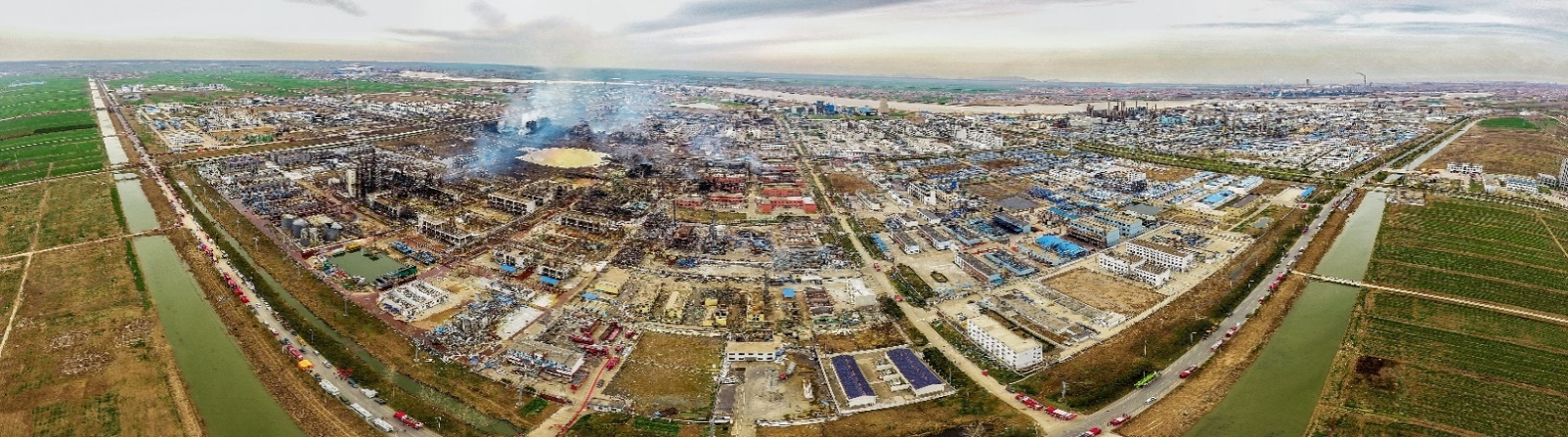 78人
液化气罐车装卸过程发生爆炸
事故是如何发生的？
已有安全保护屏障全部失效！
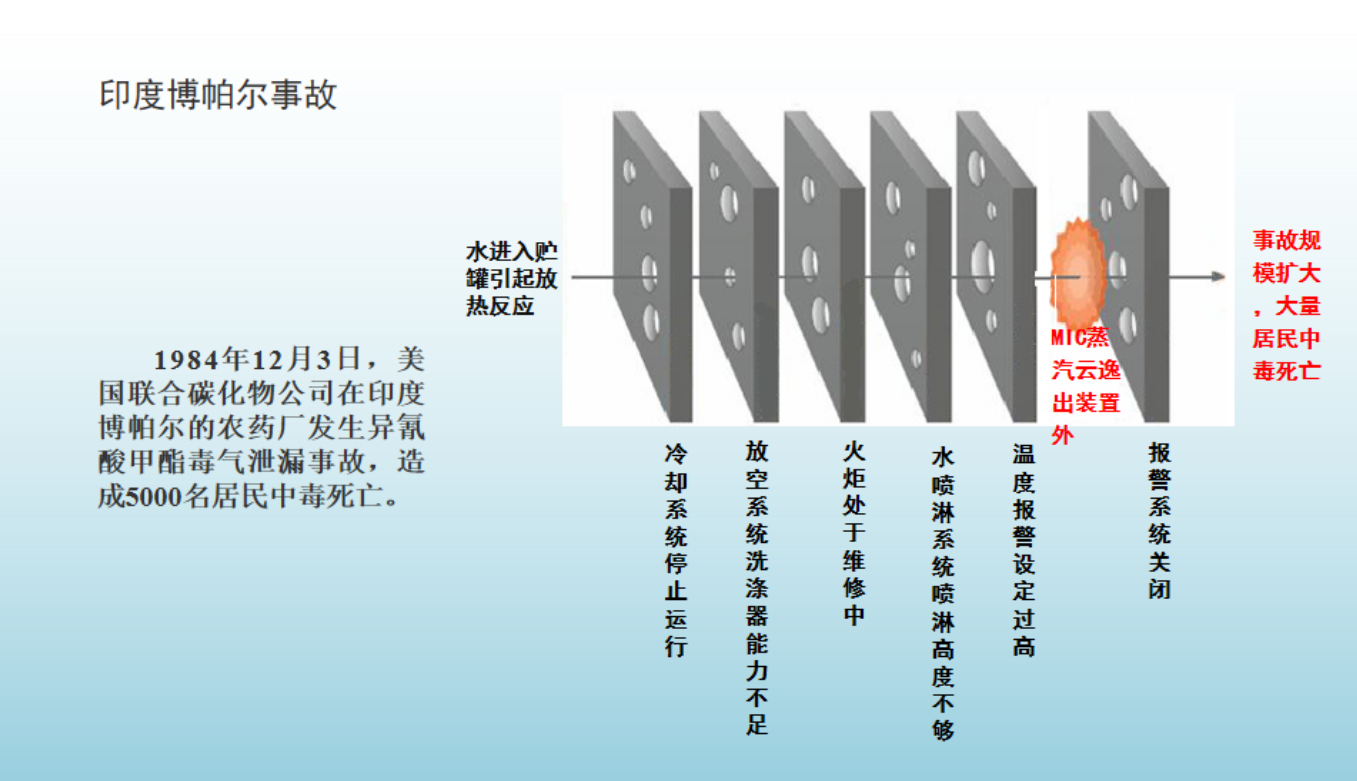 重大事故的发生不是单一因素造成的！
安全屏障为什么会失效？
正常生产过程中，安全设施处于“休眠”状态，只有在生产异常波动触发边界条件的情况下才会动作，因此安全设施的失效处在隐藏状态。

    生产设备的腐蚀破坏，工艺泄漏的发生，都是“幂律”增长过程，初期缓慢，发展到一定程度突发破坏，容易被忽视。
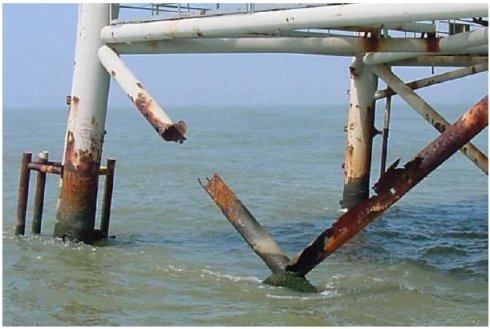 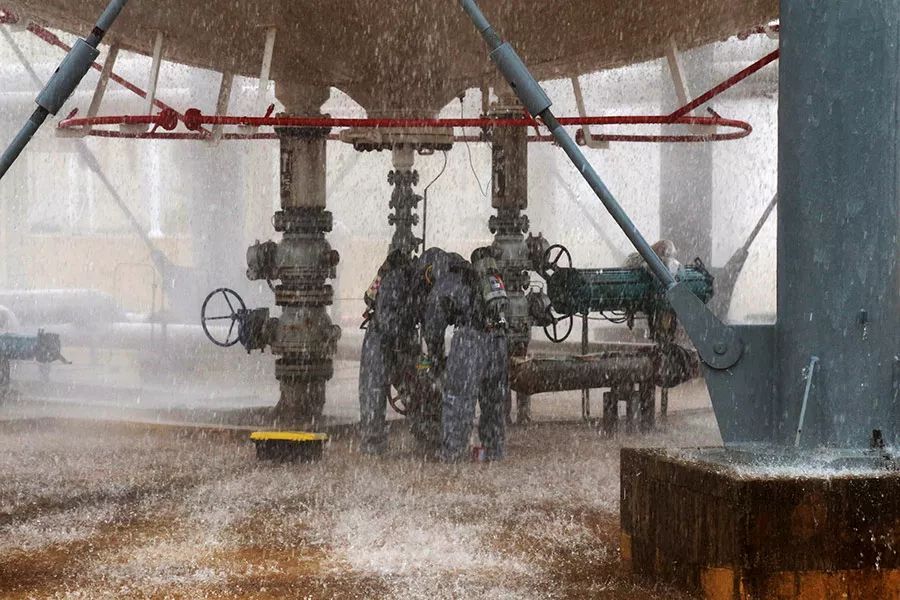 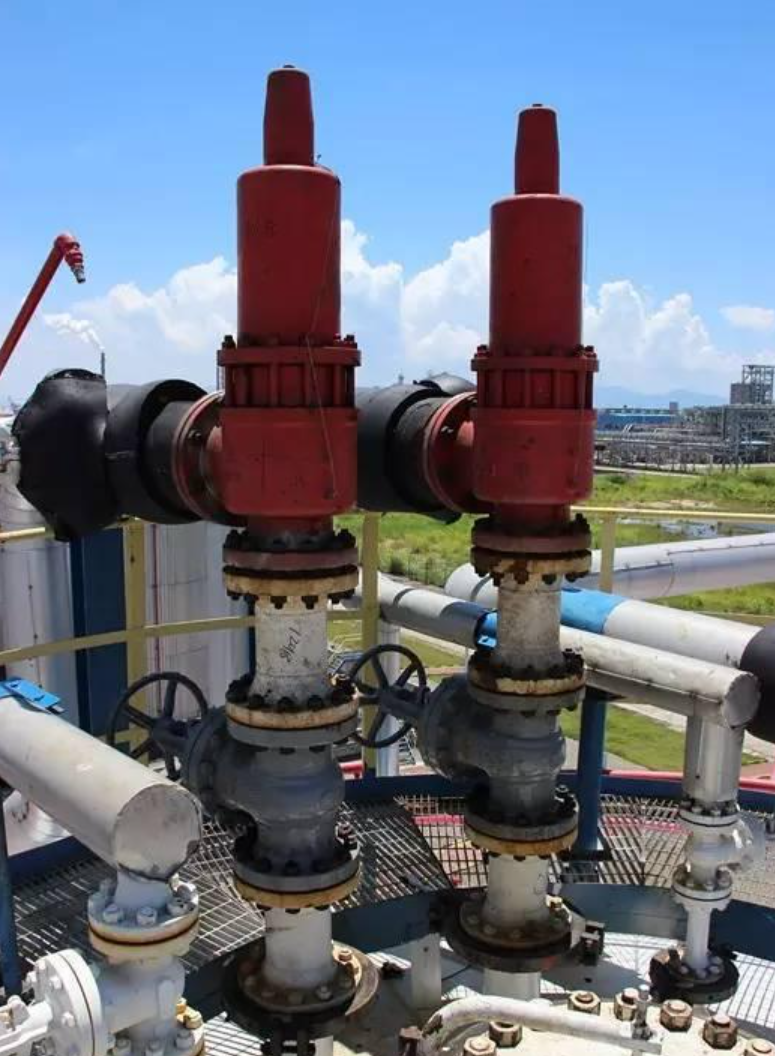 事故调查处理的局限性
事故调查方法：
    传统的事故调查方法往往过分注重对直接导致事故的事件和条件的分析，分析不安全行为和不安全状态，只针对单一事件提出解决方案，对全局性、系统性根本因素考虑不足，难以达到全面汲取事故教训的作用。
操作人员在事故中的作用：
    一般认为大多数事故是由操作失误引起的，经常可以看到报道，称70-80%的事故是由操作人员的失误造成的。
    问题源于事故调查中使用的事件链模型，操作人员的行动代表了事件链中一个方便的终止点。
片面强调责任追究：
    企业中，层级高的管理者往往把事故责任归咎于工人，层级地位低的员工倾向于把事故责任归因于组织。
    甚至对于类似的事故和未遂事件的致因分析都存在不同，侥幸脱险事件的原因主要归入技术的偏差，而造成损失的类似事故更多的归咎于操作员的错误。
    责任追究不是一个技术概念，它是一个法律和道义上的概念，未必有助于防止未来事故的发生。
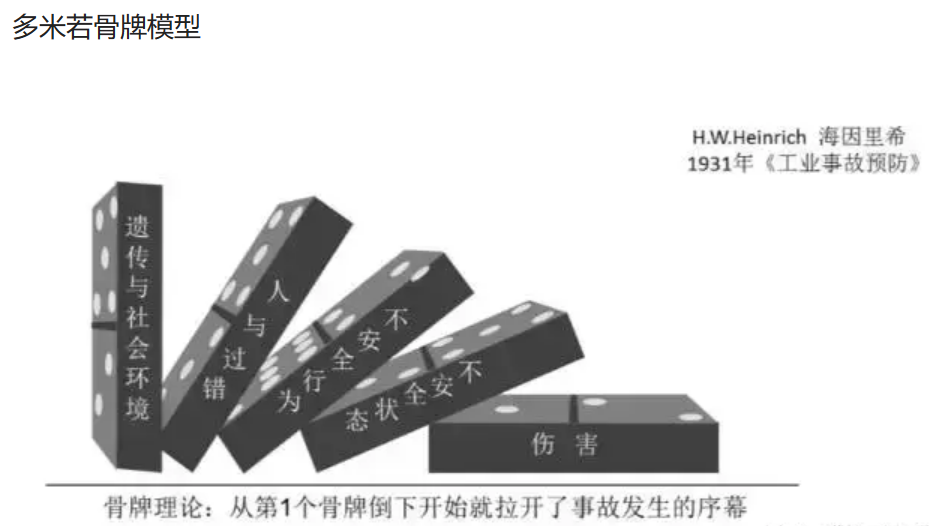 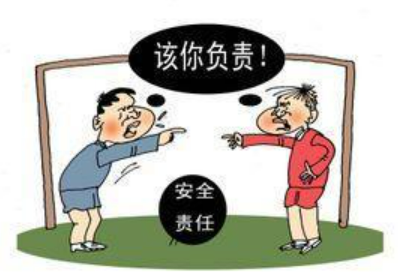 传统安全管理的危机
事故往往被视为一些不幸因素在某个时间碰巧同时发生从而导致损失，这种信念源于因果时间线的狭隘观点。（将事件链作为事故致因模型）
    只关注博帕尔MIC释放的瞬间，制冷系统、火炬、碱洗塔、报警器、水幕等同时都无法使用似乎是一种巧合，但从更广的视角来看事故，会很清楚地发现事故的致因同那些已经存在了很长时间的系统原因有关。
传统安全管理方法的静态化，不适应风险及环境的动态变化。这反映在对内外部风险变化反应的迟钝上，具有惯性和惰性，风险的变化被习惯性管理方法“和谐”掉，把本来不正常和不合规的事情正常化和合规化，意识不到风险变化会成为潜在的巨大危机。
    系统不是静止的，与其说是多个独立事件的同时发生，不如说是它们随时间逐渐向高风险状态迁移，除非可以监测和降低高风险，否则，就会达到事故不可避免的结果。
    “11·22”事故发生后，对管道企业的检查发现，大量隐患多数已在企业平常检查中查出，企业知道风险存在，但是依然按照已有的管理模式进行管理，并没有对管控措施进行及时调整，及时应对风险增大的情况。因此，企业安全管理呈现的“稳定状态”，是应对动态变化风险时的最大风险，需要引起极大注意。
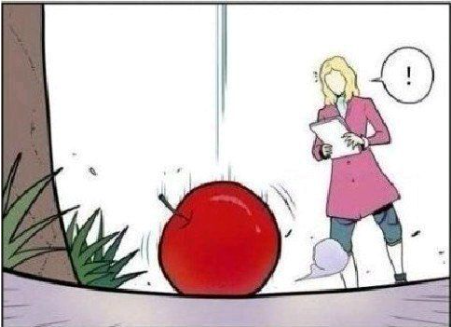 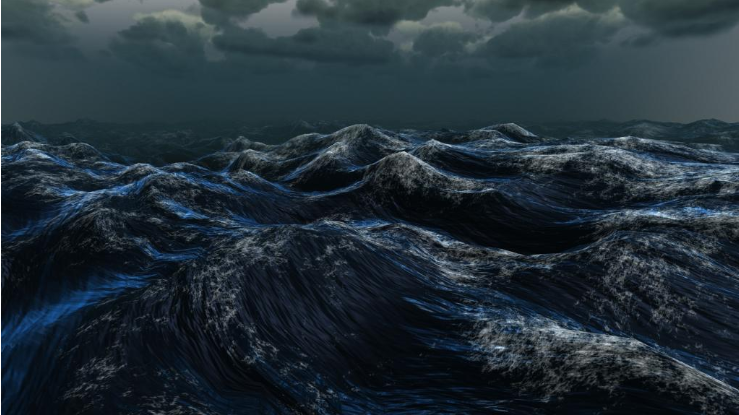 风险管理是面对不确定性未来的预判
明天的不确定性：
    现实世界就是这个样子，我们无法预知未来会发生什么事情，更不知一个预期的事件在什么时间、什么地点发生。
可能性时空：
    尽管我们不能准确预知苹果落地的具体时间和位置，通过科学观察研究，我们能够预判苹果落地时间与空间分布规律，确定苹果落地的可能性时空。
现实与真实：
    通过科学研究探索，我们相信苹果落地的科学规律及可能性时空分布是真实的（其实科学也是一种信仰），只有可能性时空中的一个点会变为我们眼见的现实，而具体哪一点是不确定的。
我们渐渐认识到：
    现实是真实性海洋映射到我们大脑中的几朵浪花。
控制风险就是缩小不可接受后果事件的可能性空间
实施风险屏障管理是装置安全运行的根本途径
我们的生产面临着重大事故风险，即可能造成多人死亡或大规模泄漏、中毒、火灾和爆炸等严重后果的事故。幸运的是通过我们的努力，这类事故的发生概率很低，这就是所说的“低概率、高后果”事件。

    低概率的主要原因是多层保护，也称为“深度防御”。这是通过多重屏障实现的，如图所示的“瑞士奶酪模型”中的“带孔的奶酪片”。

    单个故障确实会发生，但我们不应允许单个故障导致灾难性事件。这就是为什么我们要设置多重屏障的目的。

    在需要不止一个屏障的情况下，各屏障之间应保持足够的独立性。多个重要屏障不应同时受损或发生故障，例如由于单一故障或单一事件导致的结果。

    因此，避免此类故障或事故是我们屏障管理和事故预防的重要组成部分。必须采取设计和运行措施，以避免多个屏障元素同时失效。
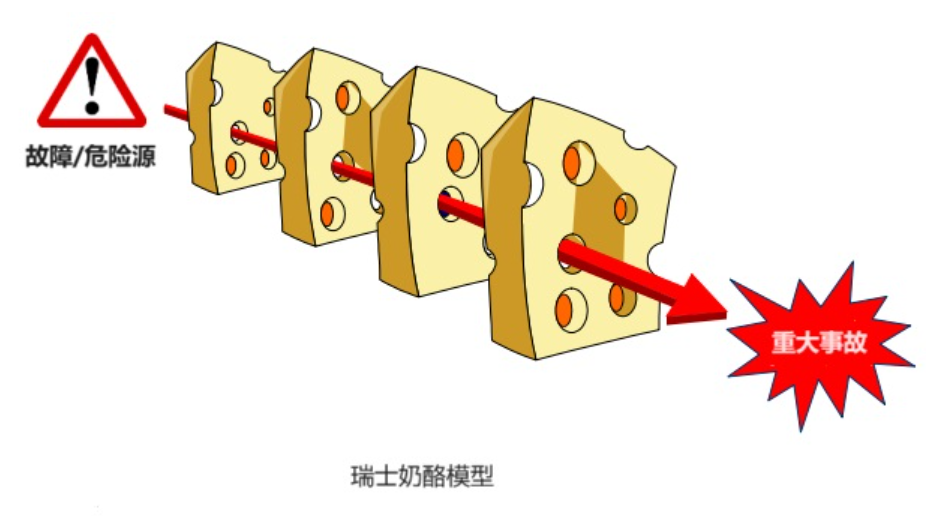 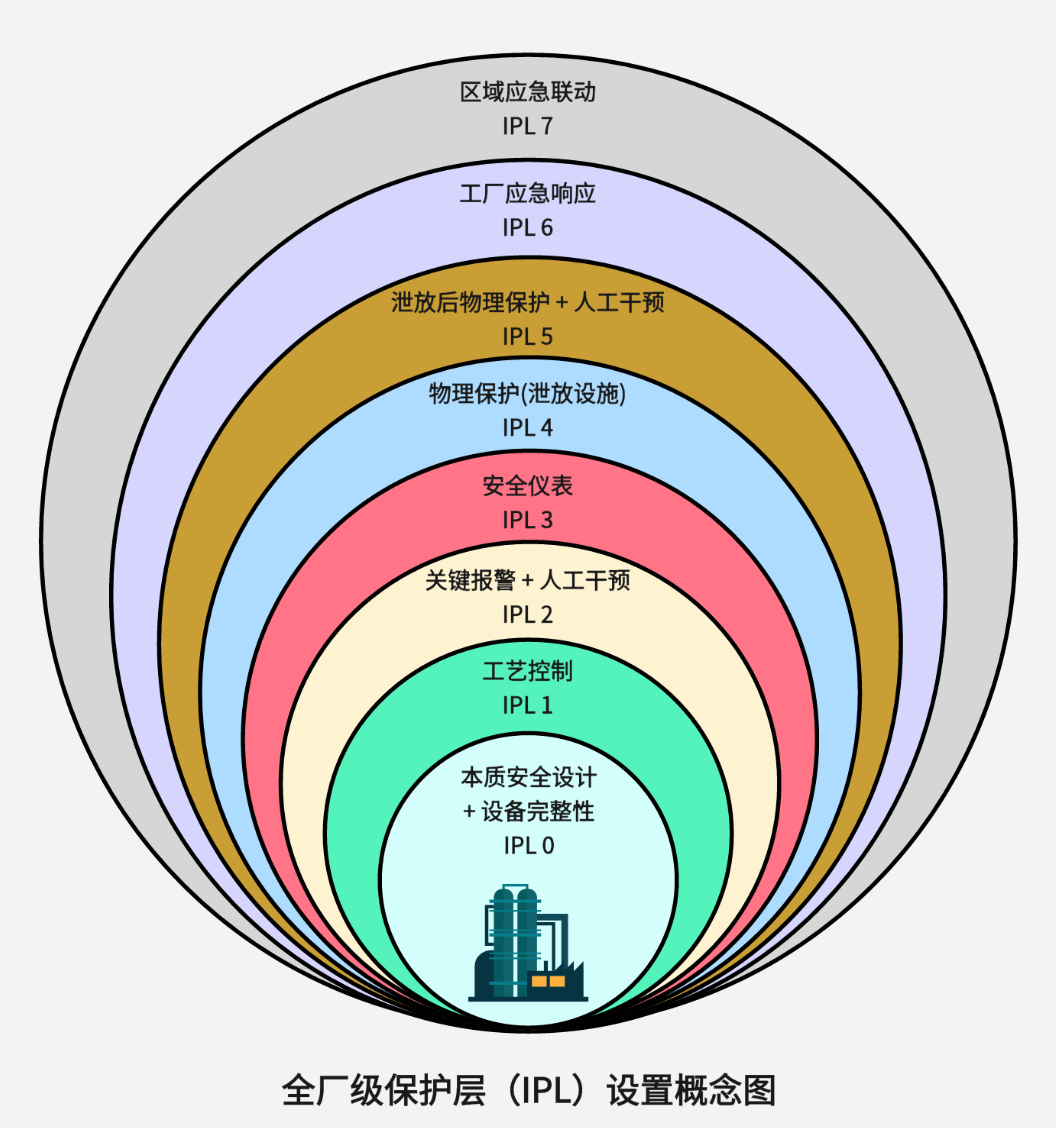 全厂及保护层设置
IPL是一种特殊的防护措施，它可以是一个装置、一个系统，或者一个采取的行动，它的作用是在发生故障或事故时，能够自己独立地介入，阻止事故继续发展成我们不希望看到的严重后果。而且，这种防护措施的有效性和独立性是可以通过检查来验证的。
装置级屏障元素
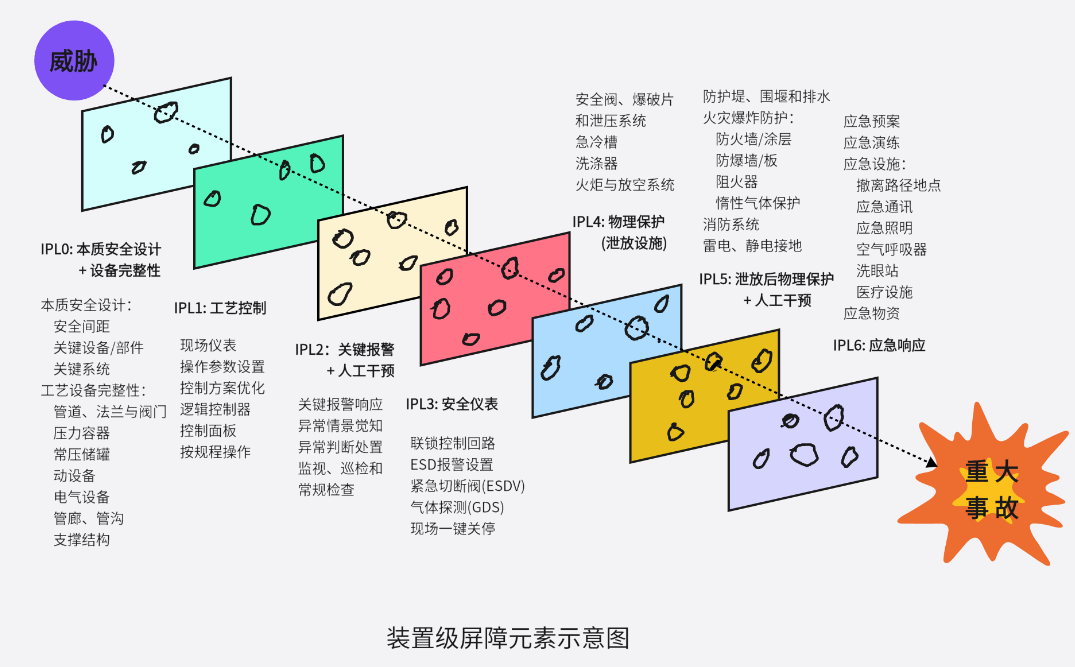 IPL是有一组屏障元素构成的，不同的装置构成保护层的屏障元素可能有所不同，这是有装置本身的工艺和危险特性决定的。

    一个物理屏障有可能满足不了有效性、完整性和独立性要求，而必须由人为屏障加以补充，在这里人的行动是非常关键的！
人与硬件的关系
     深入了解装置、设备、设施和仪表的性能和操作方法，通过训练，使所有基层队伍成员都能熟练地操作所有设备，协同一致。
人与环境的关系
    在装置运行过程中操作人员、设备维护人员、技术人员之间存在着个性差异。成员间需要有效的协作与配合，才能保证装置运行安全和效率。
硬件(H)
人与人的关系
    人与工作空间、设备配置、周边环境的关系就是人与环境的关系。要求一线员工掌握工作环境中生产工艺、设备、设施、仪表、管线等的状态特别是存在隐患的情况，构建情景意识。
人与软件的关系
    操作工必须不断学习装置工艺技术文件、培训手册、规章制度等文件，作为公司应及时地把新的资料交付给基层员工，防止因软件不完备而造成严重后果。
人(L)
软件S
环境(E)
人(L)
SHELL模型
基层资源管理的主要因素
人的因素
生产装置的操控运行是一项复杂的综合活动，是一种在基层组织领导下的集体行为。基层队伍成员间能否协调配合，特别是在生产异常或特殊情况下，整个基层队伍成员之间处理各种异常状态和紧急情况的能力，乃是保证生产运行安全的关键。随着装置的大型化、集成化和自动化的提高，操作工实际上就变成一个管理者，对其要求更加全面。
基层资源管理的主要因素
行为安全
失误的产生
    失误一般是由于注意力分配不当或注意力分散而产生的，从其本质上而言是无意识的。
违规与失误的区别
    违规与失误的区别    违规是违反并且偏离了条例、法规和SOP，是故意的行为，且会重复出现。员工在一段时间内多次违规，会造成事故征候，甚至可能造成事故。
失误的链锁反应
    根据海恩法则：事故、事故征候与关键失误间的链锁反应，可以用比例的关系表述出来，事故、事故征候和关键失误之比为：
1：29 ：300。失误所造成的负面影响，在条件发生变化后，会产生新的失误，继而形成链锁反应，以至于最终造成事故。
差错管理工具
    人都会犯错，我们不能避免所有的错误,因此需要规范的差错管理工具，包括班前喊话、交叉检查、手指口述、程序（SOP）和检查表，通过这些工具，可以对差错进行有效的管理。
基层资源管理的主要因素
情景安全意识
情景安全意识指基层班组在特定的时段里和特定的情境中对影响装置运行和班组员工的各种因素、各种条件的准确知觉。基层人员要知道自己周围已经发生、正在发生和将要发生什么事情。 情景安全意识是基层判断与决策的基础，成为FRM技能的主要内容。
提高情景安全意识水平的途径：
两种情景安全意识
1、初始训练建立情景安全意识；
2、了解生产运行原理，设备结构信息，物料安全数据；
3、掌握工艺、设备、仪表等状态，特别是存在隐患的情况；
4、生产运行中不断提高对情景安全意识警觉性：
5、制定应急预案并定期演练： 尤其是对不正常和应急情况处置程序的练习 ；
6、身心健康是获取较高情景安全意识前提条件： 健康的身体状况、良好的情绪、良好的职业态度。
个体情景安全意识
群体情景安全意识
基层资源管理的主要因素
团队协作
新的设备和设施不断得以使用，装置自动化水平不断提高，现在个人技能在保证安全运行中并不是决定因素，安全与否取决于工作小组内的成员是否协调配合，取长补短，最大程度地发挥小组的整体功能。安全取决于团队作用。
一个共同的目标和意识、一个正确的任务分工、一个好的领导和协作者、良好的沟通气氛，能够处理好影响团队表现的各种因素（压力、冲突等）。
支持领导者的工作，但同时具有自信，敢于对自己怀疑的事情提出质问。
具   备   条   件
要求值班长精通业务、悉心聆听他人的意见、对各方面的意见表现出足够的尊重、分担班组的工作负荷、树立良好的榜样、营造良好的工作气氛。
要求班组其他成员熟悉业务、准备充分、清楚自己的责任、执行标准的操作程序、遵守公司的各项纪律、勇于提问，做一个好的监督者。
2
沟通的障碍，往往不是因为我们不会说，而是因为我们不会聆听。克服聆听的障碍，是沟通的第一步。
基层资源管理的主要因素
沟通
1
沟通的目的
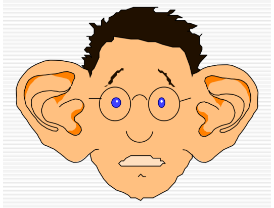 明确共同的目标 
分享情景警觉
协调班组行动 
建立友好气氛
交换信息、交叉检查
识别障碍
我们有两只耳朵和一张嘴，所以我们要多听少说!
总之沟通是确保协作的主要手段，不管是直接的还是通过计算机，沟通是实现班组良好配合的关键。
沟通的障碍
班组决策对安全的影响
导致错误决策的因素
怎样做出好的决策
基层资源管理的主要因素
基层决策
综合压力和时间压力：产量压力或其它考核指标压力  
内外操之间缺乏交流
设备维护人员与操作班组缺乏足够的信息交流
缺乏对危险程度足够的认识和相关知识
缺乏充足的训练
公司的管理：由于公司管理混乱，造成一线班组得不到必要的技术支持
出现异常时急于恢复正常生产状态：甚至在没有好的解决方案情况下，急于恢复生产状态，并且认为异常就是事故。 
侥幸心理：这些糟糕事情总是发生在别人身上，而不会发生自己身上，低估了可能遇到的风险 
“我就是这样处理问题的！”。如果在处理问题时采取这种态度，可能造成班组其他成员对你的意见产生排斥心理，无法达成共识，影响正确决策的形成。 
领导要求抓紧时间，班组在没有做出判断之前就简单接受了指令，以至于造成决策错误。
由于现代装置操作工的任务已变成监控装置运行状态、获取信息、评估信息以及对信息做出反应，决策的普遍性和重要性相应增加。连续捕获的系统信息及其评估后所做的决策对装置安全运行变得十分重要，因为它引导操作工下一步所采取的动作。实际上，恰恰是这些决策和相应的动作影响了装置运行，进而影响装置的生产性能和安全状态。决策的过程就是解决安全问题的过程。
估计情况，判断风险，估计不清楚的结果和意外事件;
预测将要发生什么；
管理好工作负荷；
分配好任务，赢得时间；
在值班长的负责下由整个班组做出决策；
参考已有的工作程序；
不要让生产进度左右你的决策；
公司也应创造宽松的有利于班组做出良好决策的环境。
安全评价、安全检查资料的梳理
安全评价报告
安全检查报告
安全运行记录
安全事故记录
安全教育培训资料
其他相关资料
记录安全检查中发现的问题和隐患，以及整改措施和效果等内容。
记录企业的安全运行情况，包括设备的运行状态、维护保养情况、操作人员的安全操作等内容。
记录企业发生的安全事故情况，包括事故的起因、经过、损失和教训等内容。
包括安全培训计划、培训内容和培训记录等。
对企业的安全状况进行评估，包括风险识别、风险分析、风险评估和安全控制措施建议等内容。
包括政府安全监管部门的检查报告、安全生产委员会会议记录等。
企业实际工作中总是有新变化、新要求、新安排  ……

    我们需要学会运用系统思维方法，把安全管理工作形成系统管控架构，实现管理闭环，让工作落到实处，经验得到传承。
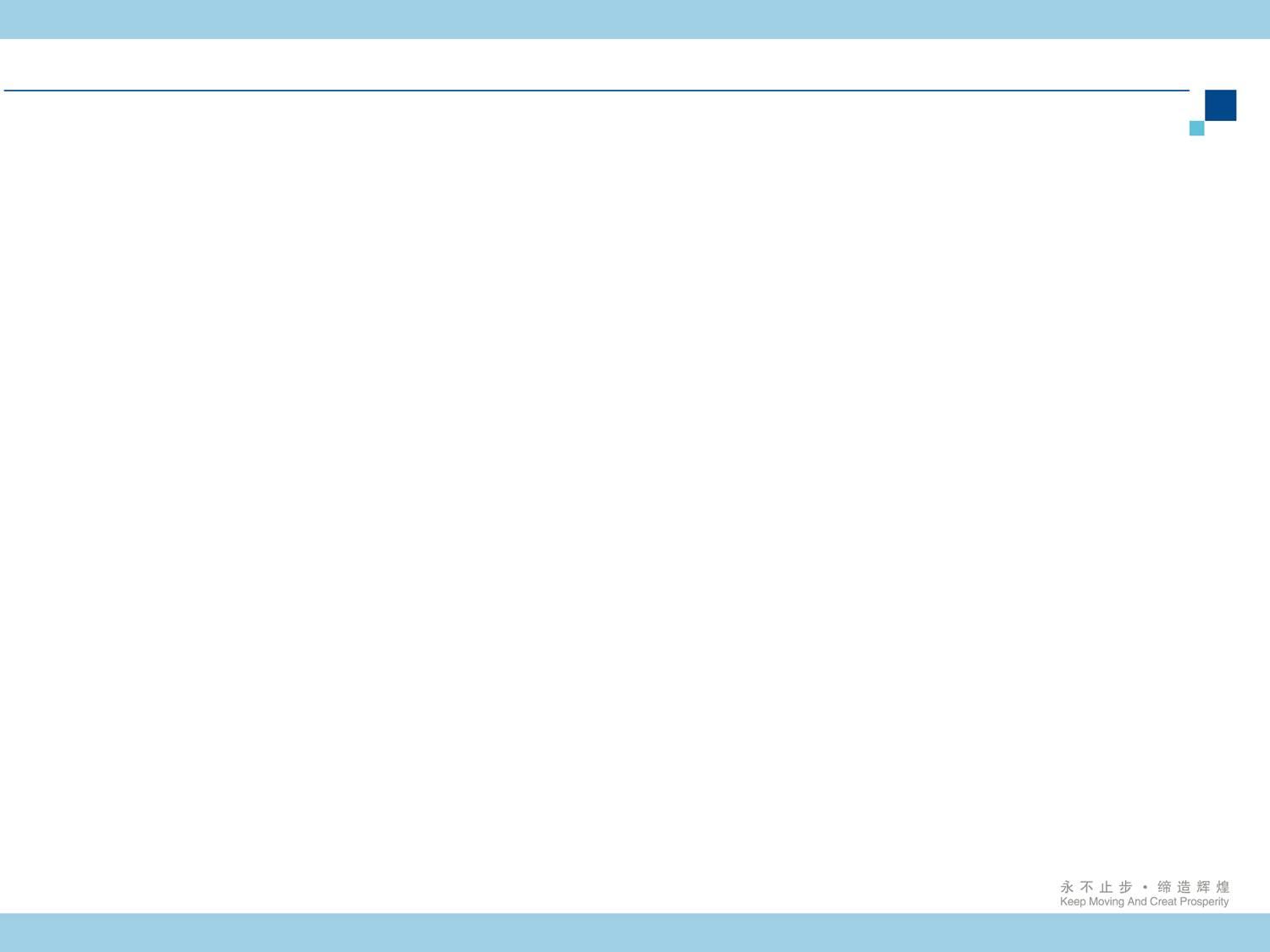 会议议程
公司最近的通报考核和事故事件
二部月度例会
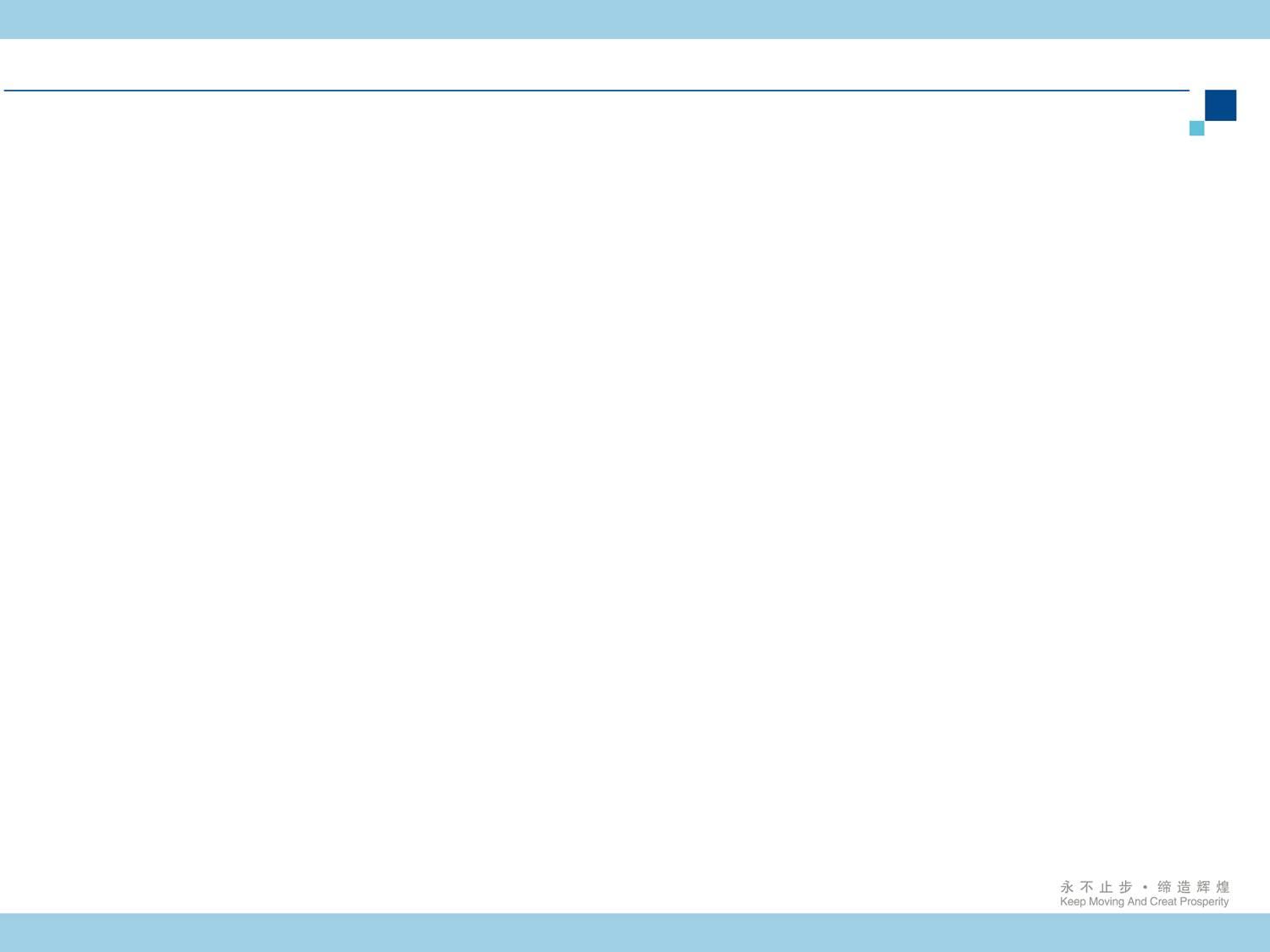 安全经验共享
公司最近的事故事件
二部月度例会
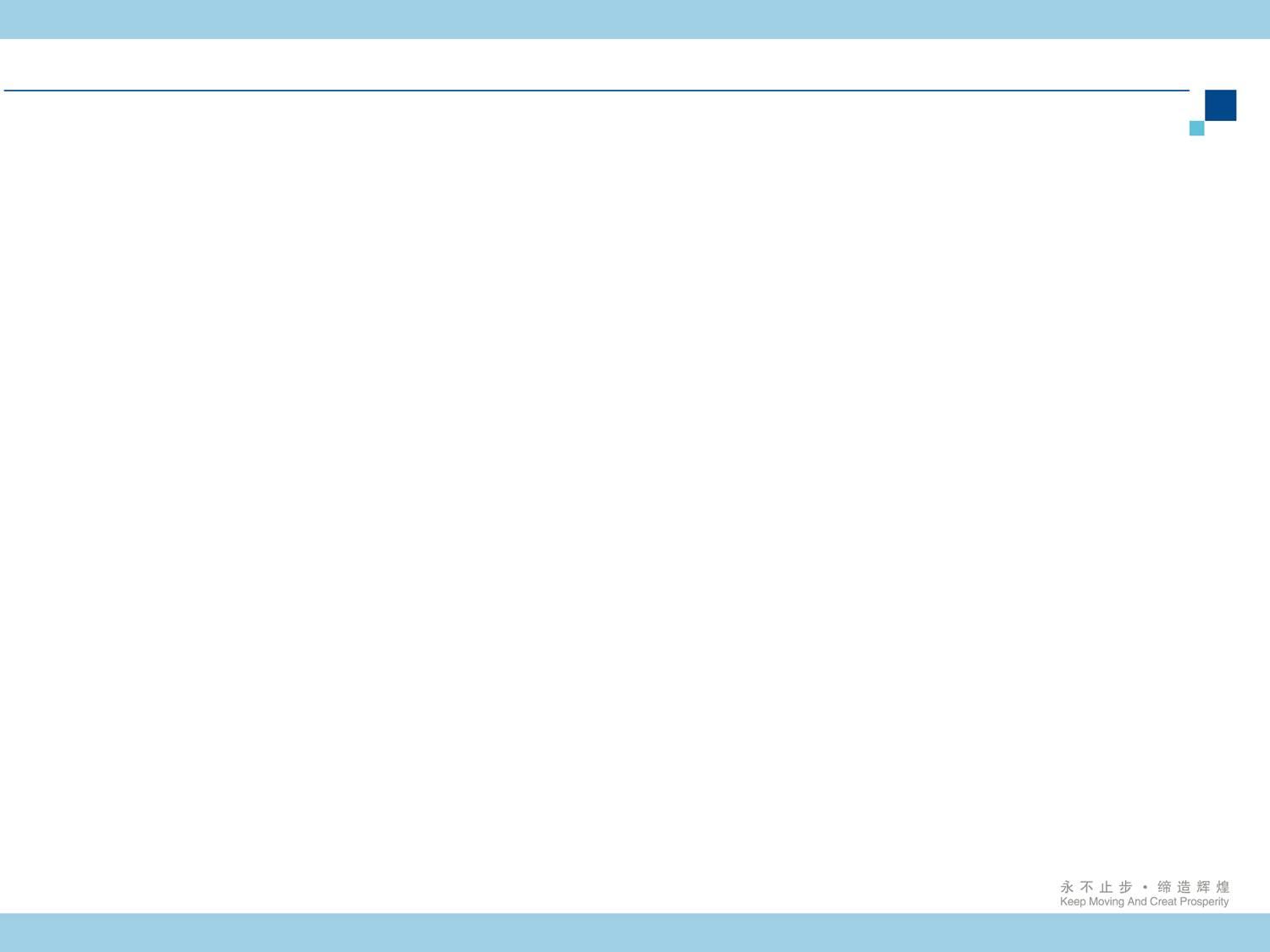 二部月度例会
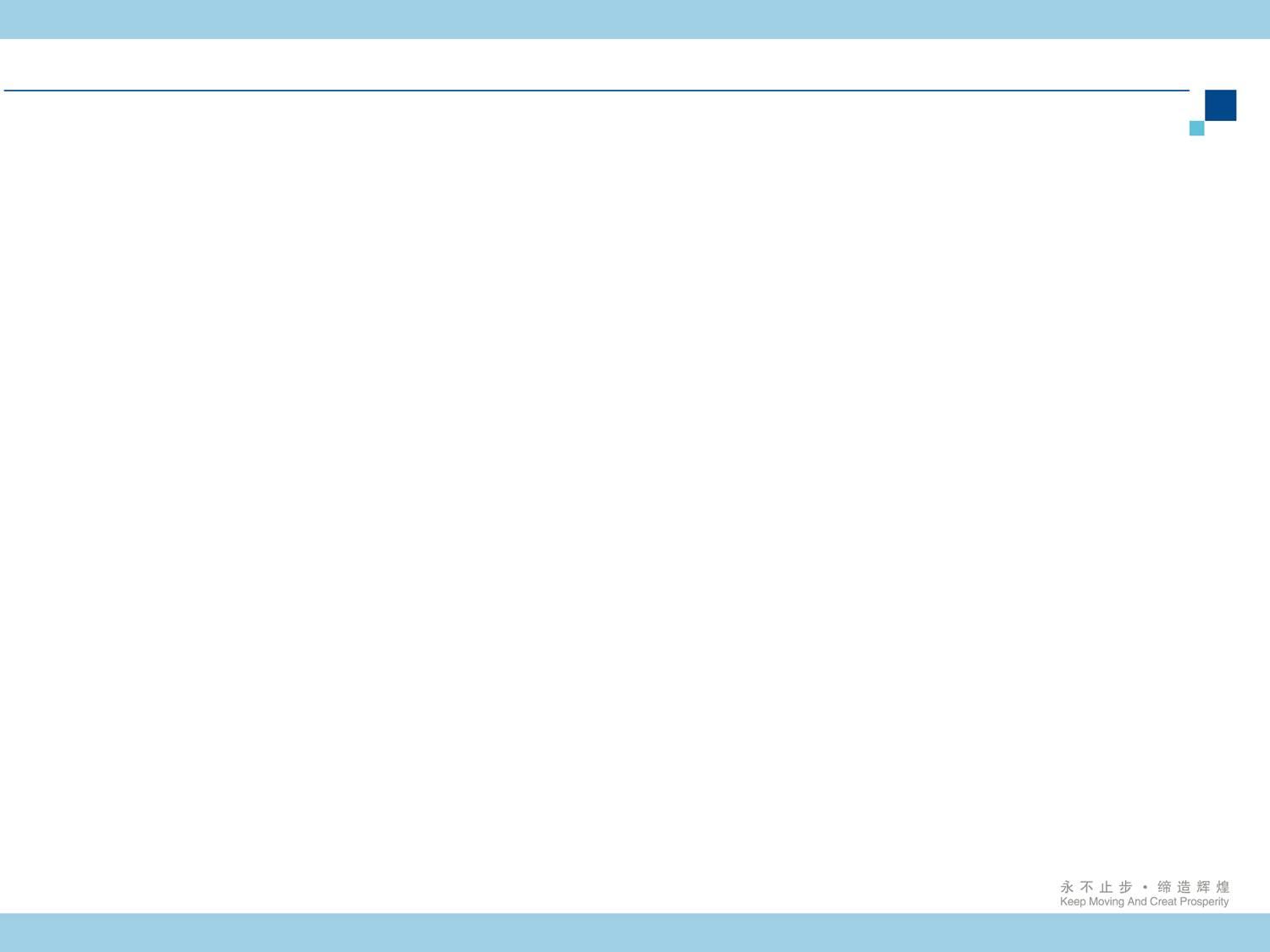 HSE综合管理
一、上月公司对我部门的检查情况
二部月度例会
[Speaker Notes: 5月份，公司高风险作业206项，安全督察223次，提出问题通报33项，考核建议18项]
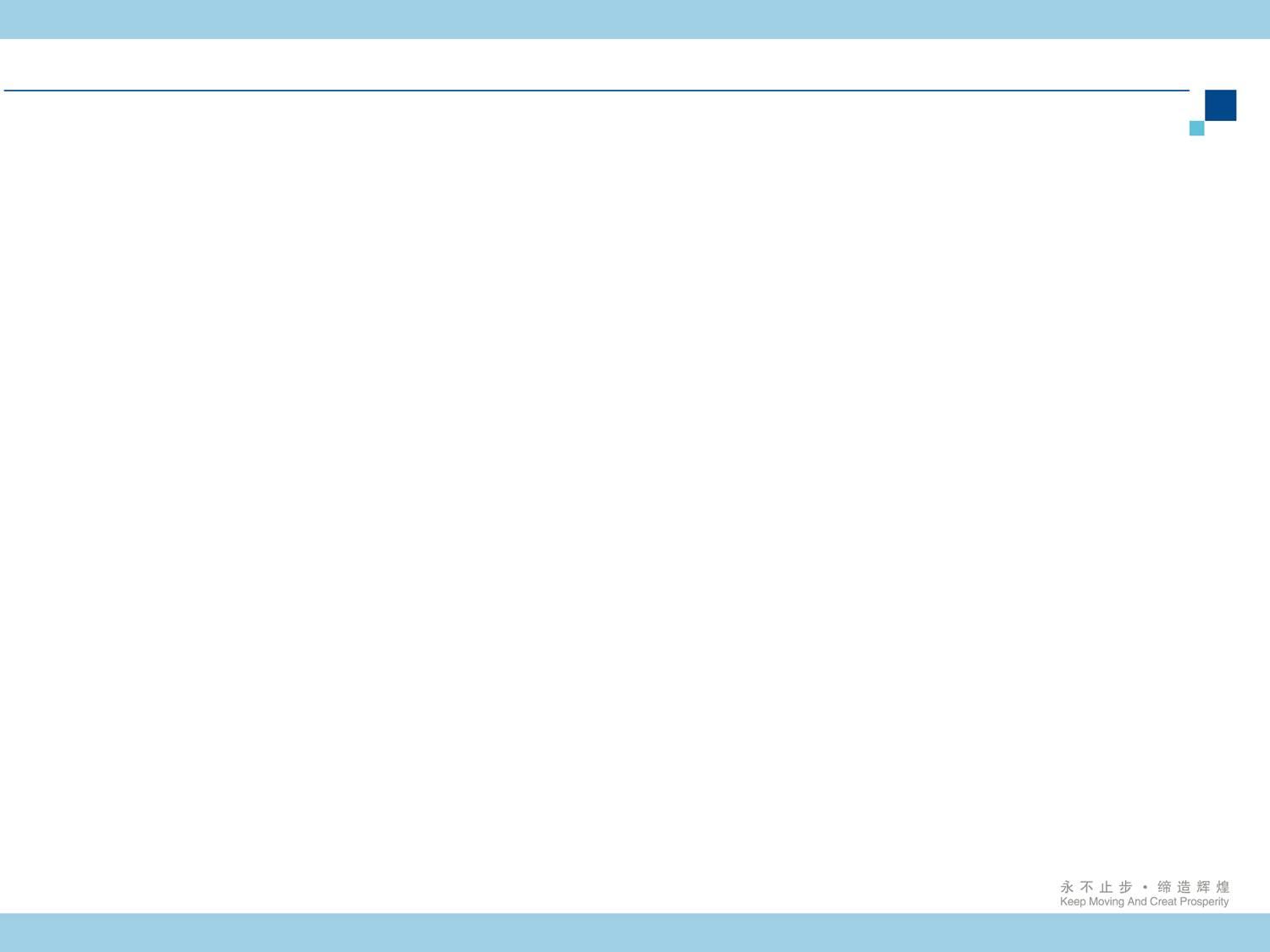 HSE综合管理
二、HSE设施管理
二部月度例会
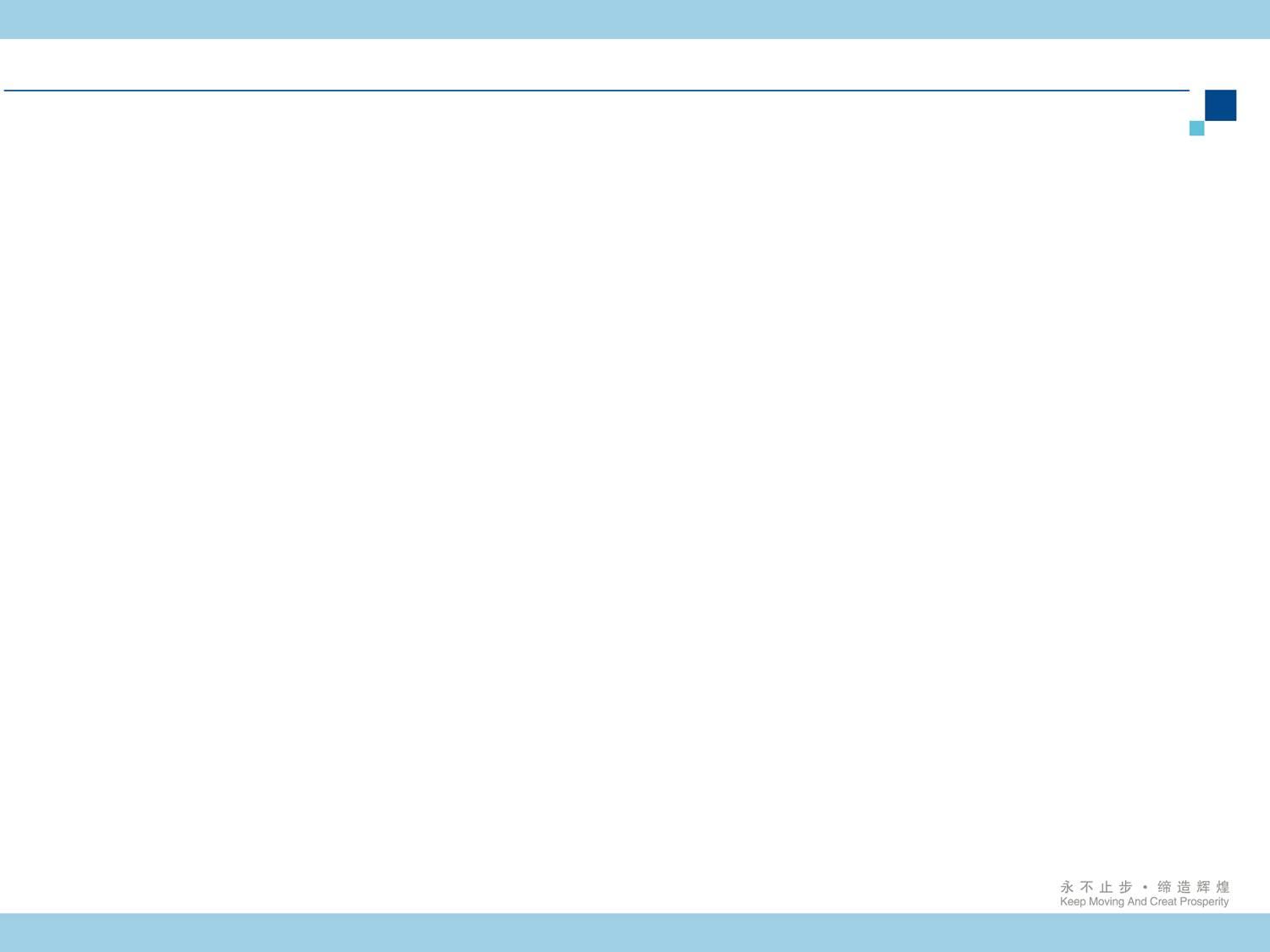 HSE综合管理
三、HSE培训管理
1、炼油二部4月份培训计划如下。
全员副班培训内容：1公司下发的学习内容：兴尔泰一化工厂发生闪爆事故. 历史上发生的危险化学品事故.2. 行业及公司近期事故：热电部5#炉焦粉平衡管砂眼补焊动火措施不落实考核. MGPI食品原料厂氯气外泄. 3. 危险化学品泄漏及人员眼部及其他部位受伤应急处置. 4. 危险源辨识与风险评估：炼油二部 JHA 作业活动清单及风险作业 JHA 分析 5 项. 5. 过程安全简报及职业健康简报. 6. 消防设备培训：空分喷淋阀的操作及日常检查. 7. 公司第一期全员安全知识与技能学习题库. 8. MSDS-公司危险化学品：石脑油. 9. 环境因素识别和评价表. 10. 安全制度文件.
校招、社招及文方员工模块化培训考试：了解动火作业、高处作业和密闭空间作业在内的高风险操作。识别每种作业类型的特定危害。练习使用空气呼吸器和便携式气体检测仪，并实施控制措施以最大程度地减少暴露风险。掌握JHA评估风险。针对不同场景进行JHA创建和审核练习。
深入分析及整改措施：本月起模块化考试内容按公司要求做出变化。闭卷考试在办公楼201进行，最终考试结果良好。
二部月度例会
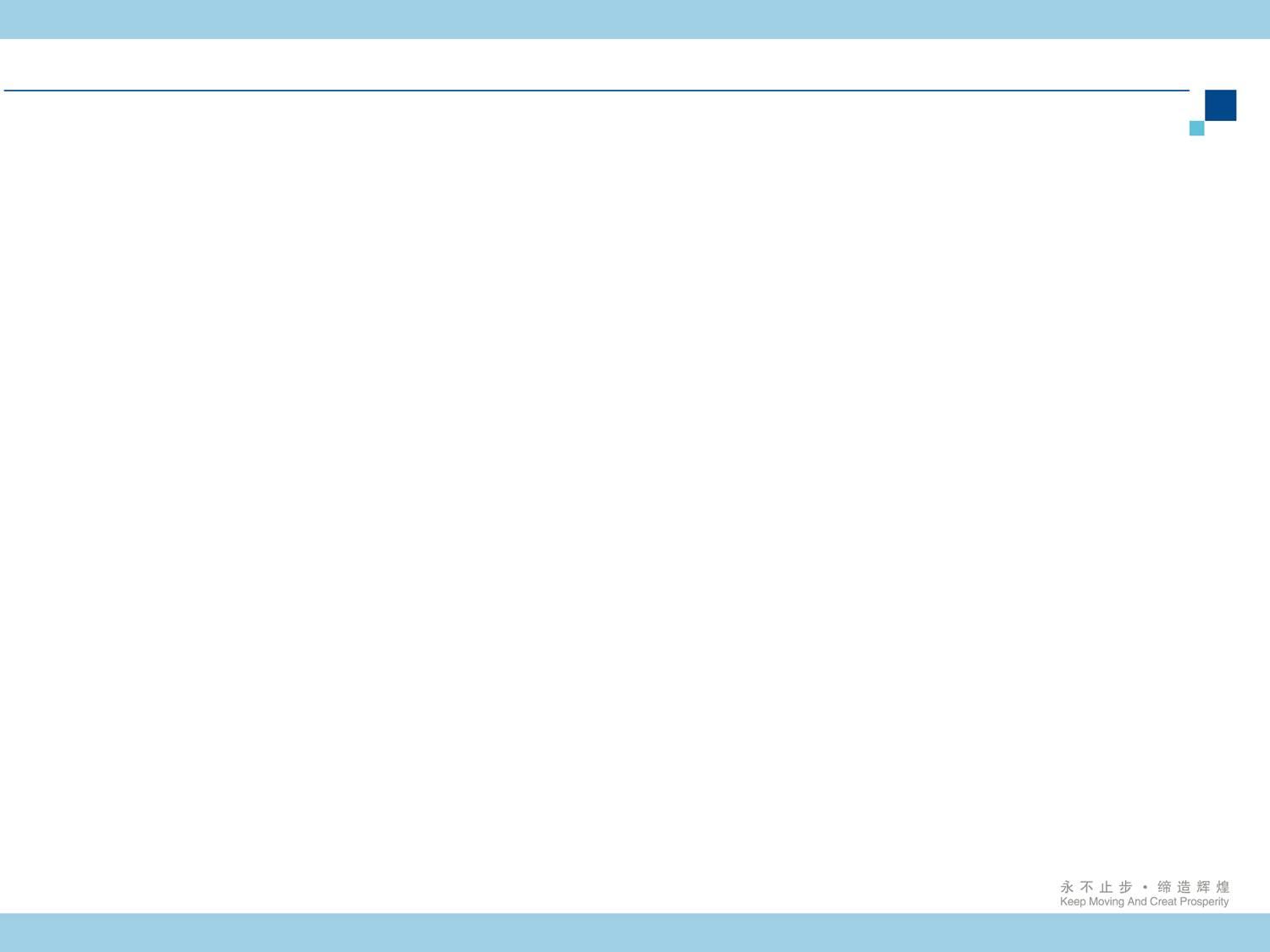 消防安全管理
副班考试情况和消防、气防技能情况
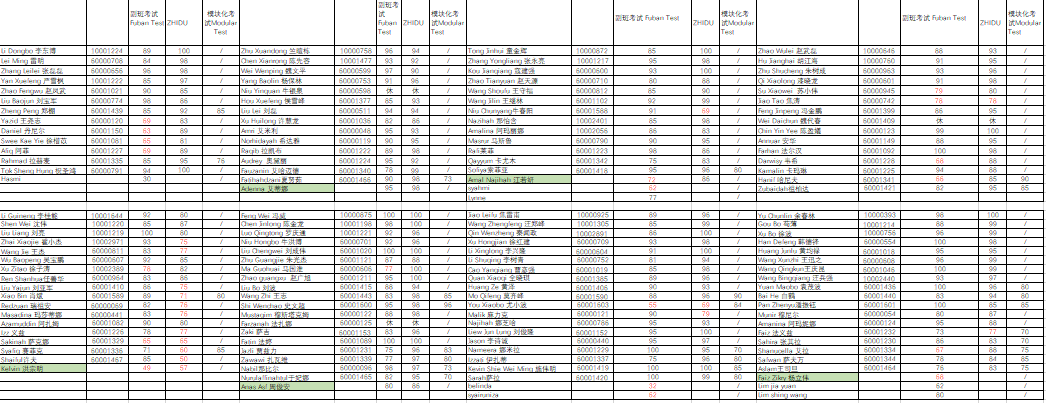 二部月度例会
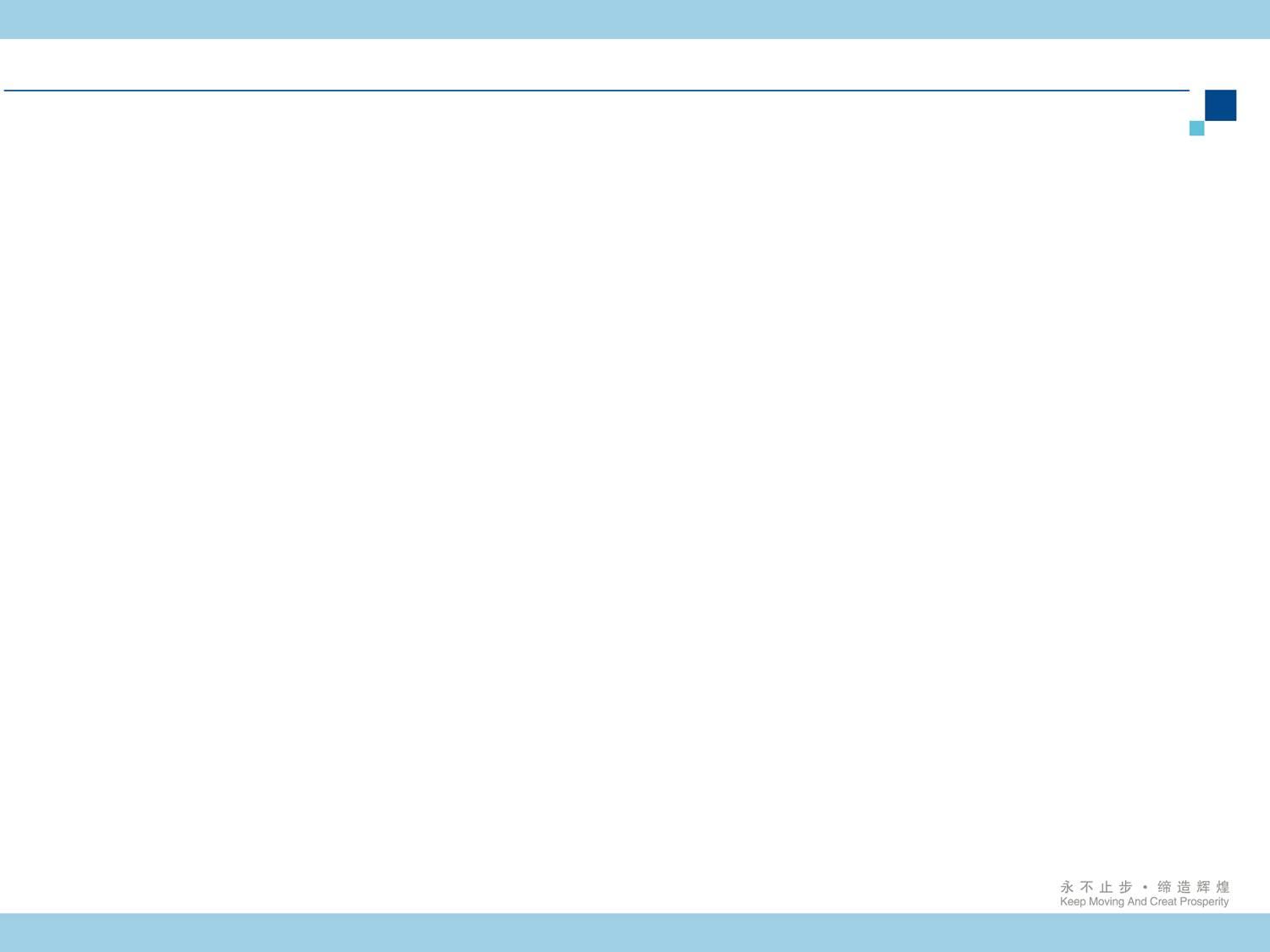 消防安全管理
副班考试情况和消防、气防技能情况（安全月活动增加消防技能和监护人技能考试）
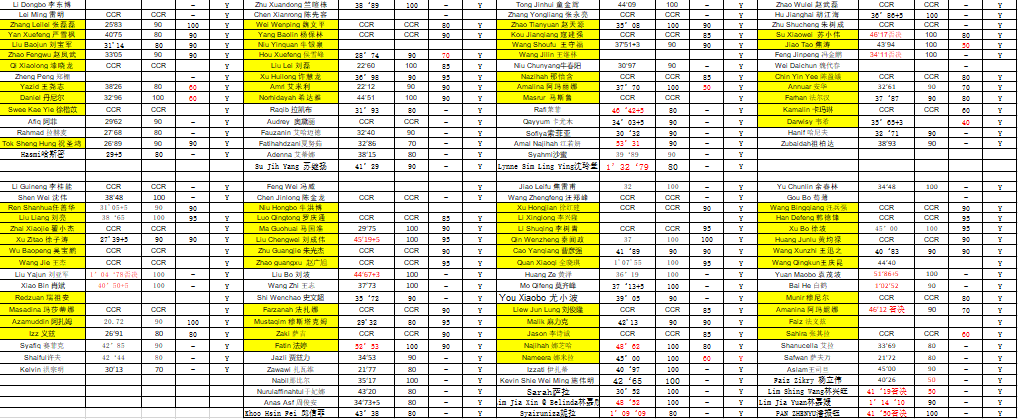 二部月度例会
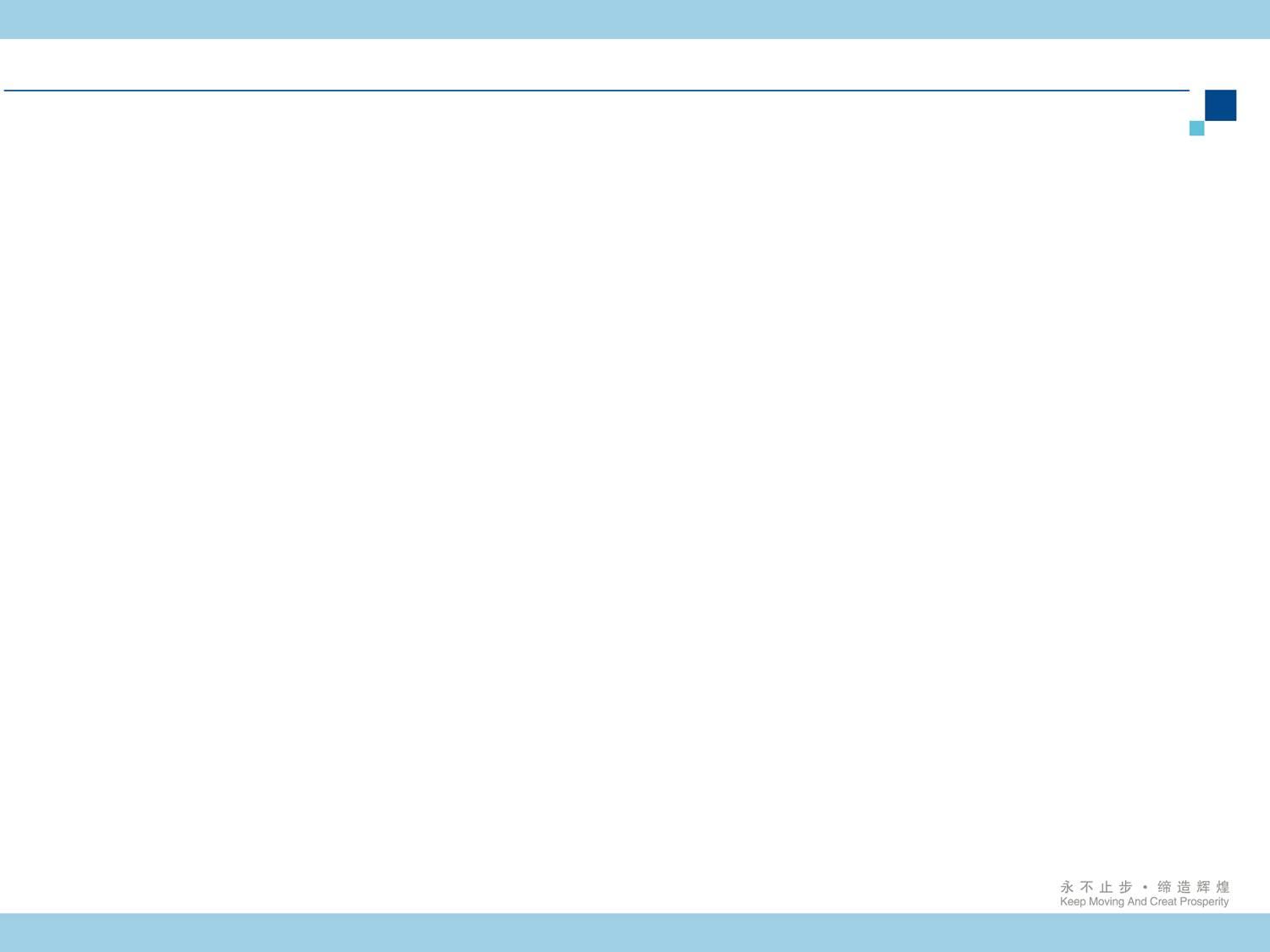 HSE综合管理
四、现场标识管理
五、变更管理
二部月度例会
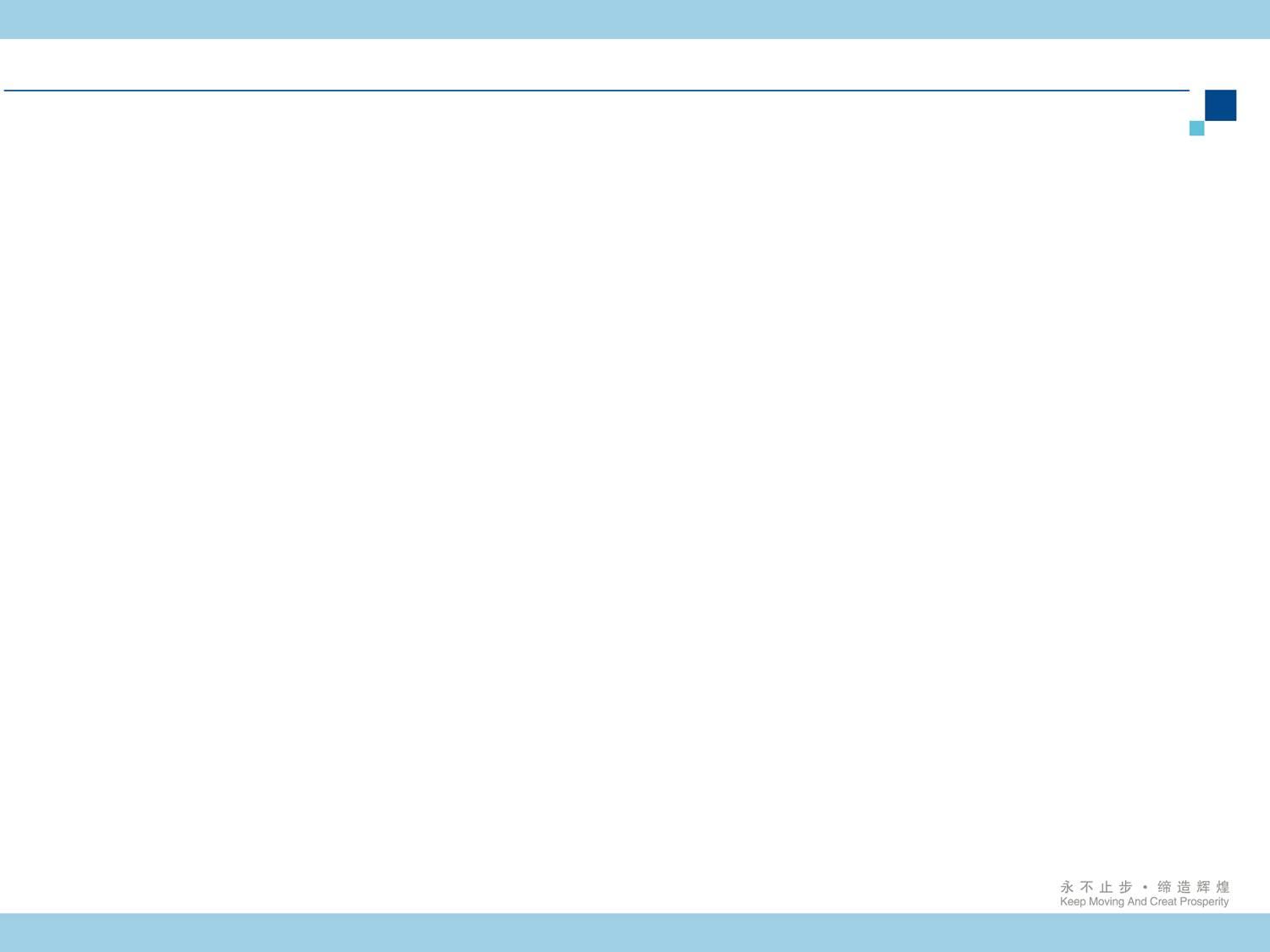 HSE综合管理
六、隐患管理
二部月度例会
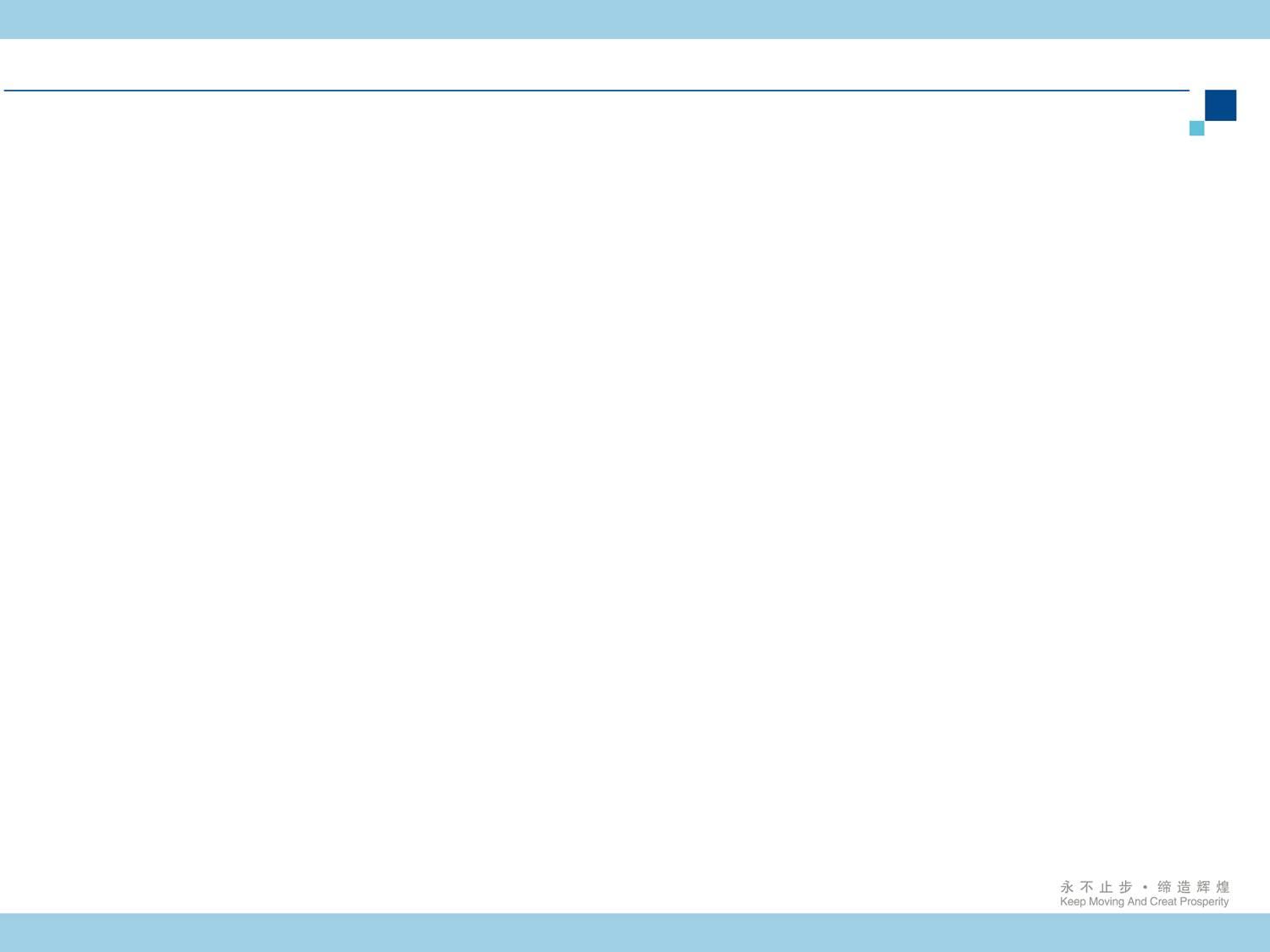 安全管理
六、隐患管理
二部月度例会
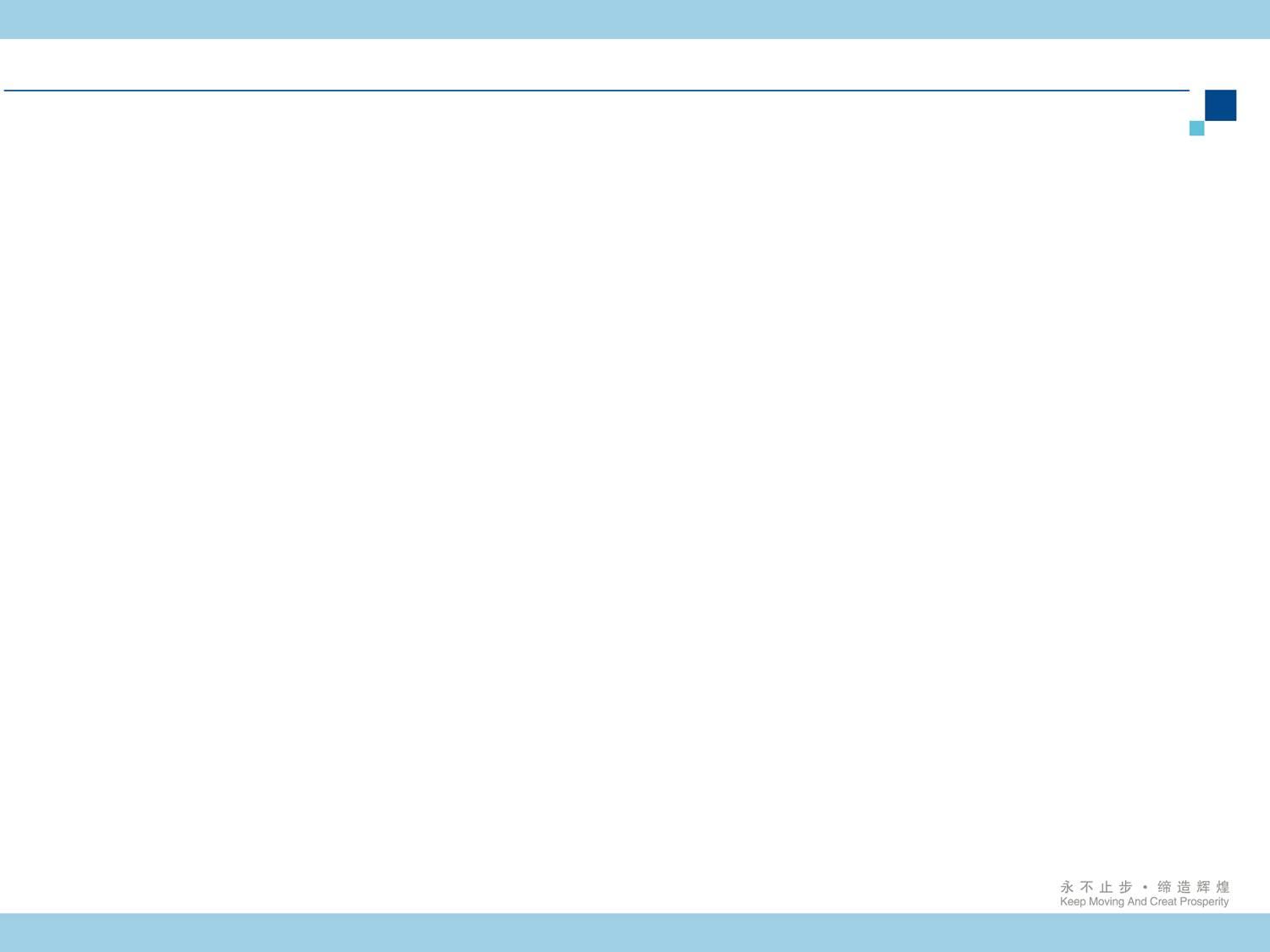 安全管理
六、隐患管理
二部月度例会
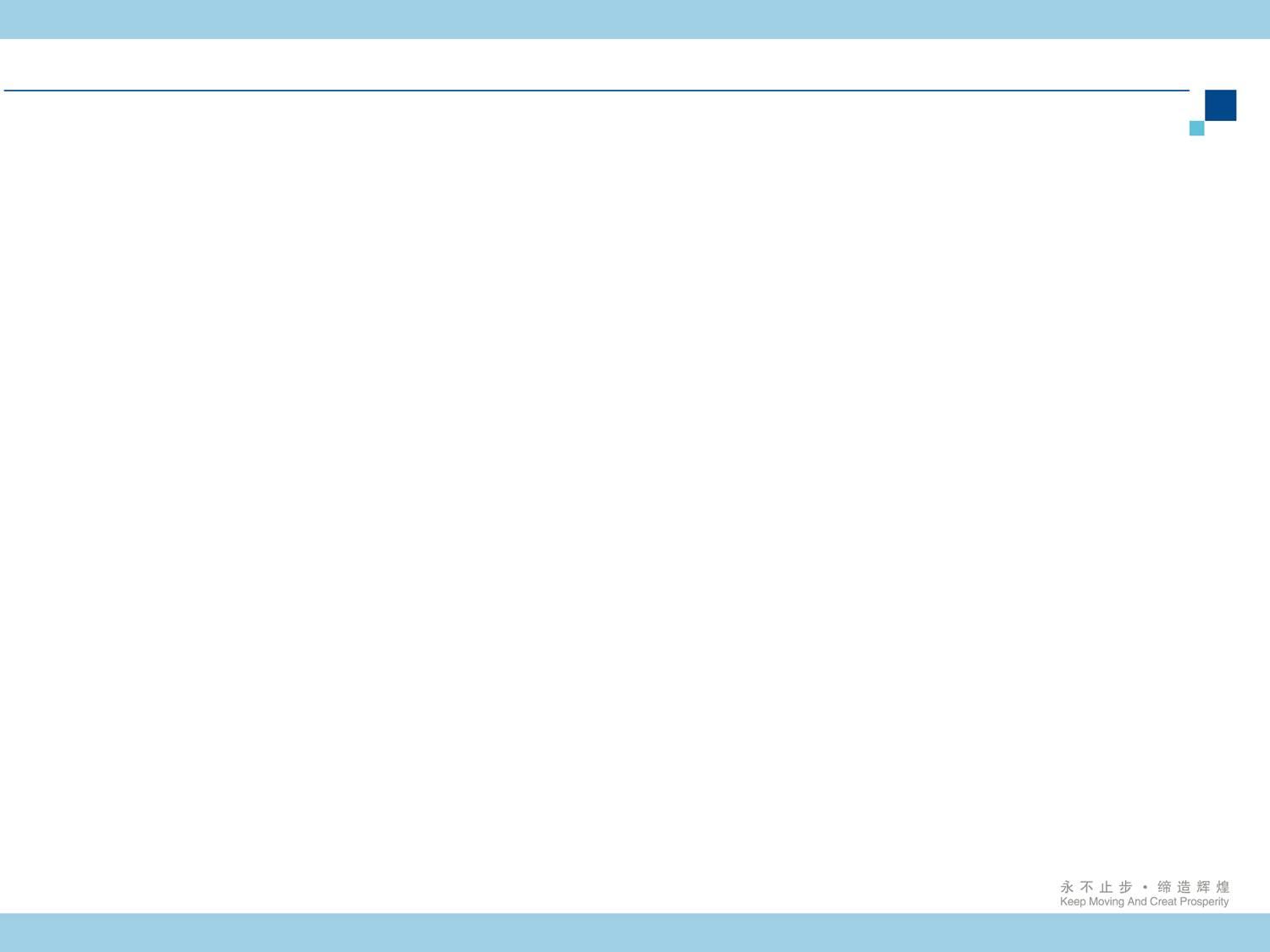 HSE综合管理
七、应急演练和应急管理
本月加裂、加氢装置按照公司《年度应急演练计划》完成工艺安全联合演练。本月消防队联合演练一次。组织各班组写好中英文安全演练记录，并将应急演练记录按要求汇总。
加氢各班共性问题：两个班进行了停电实战处理。另两班演练时切断介质的阀门地点离火场太近。观察负压波动的炉膛未佩戴护目镜。
加裂各班共性问题：加裂四班演练效果较差。其他班内操有报火警延误、未留电话号码和姓名等现象。现场消防器材使用不全面，没有从高处接近着火点进行扑救火灾等。
深入分析及整改措施：本次演练内容为人员眼部受伤和其他受伤，联合消防队设计了高处着火，总体效果良好。加裂四班组织不当，无人救助伤员。
二部月度例会
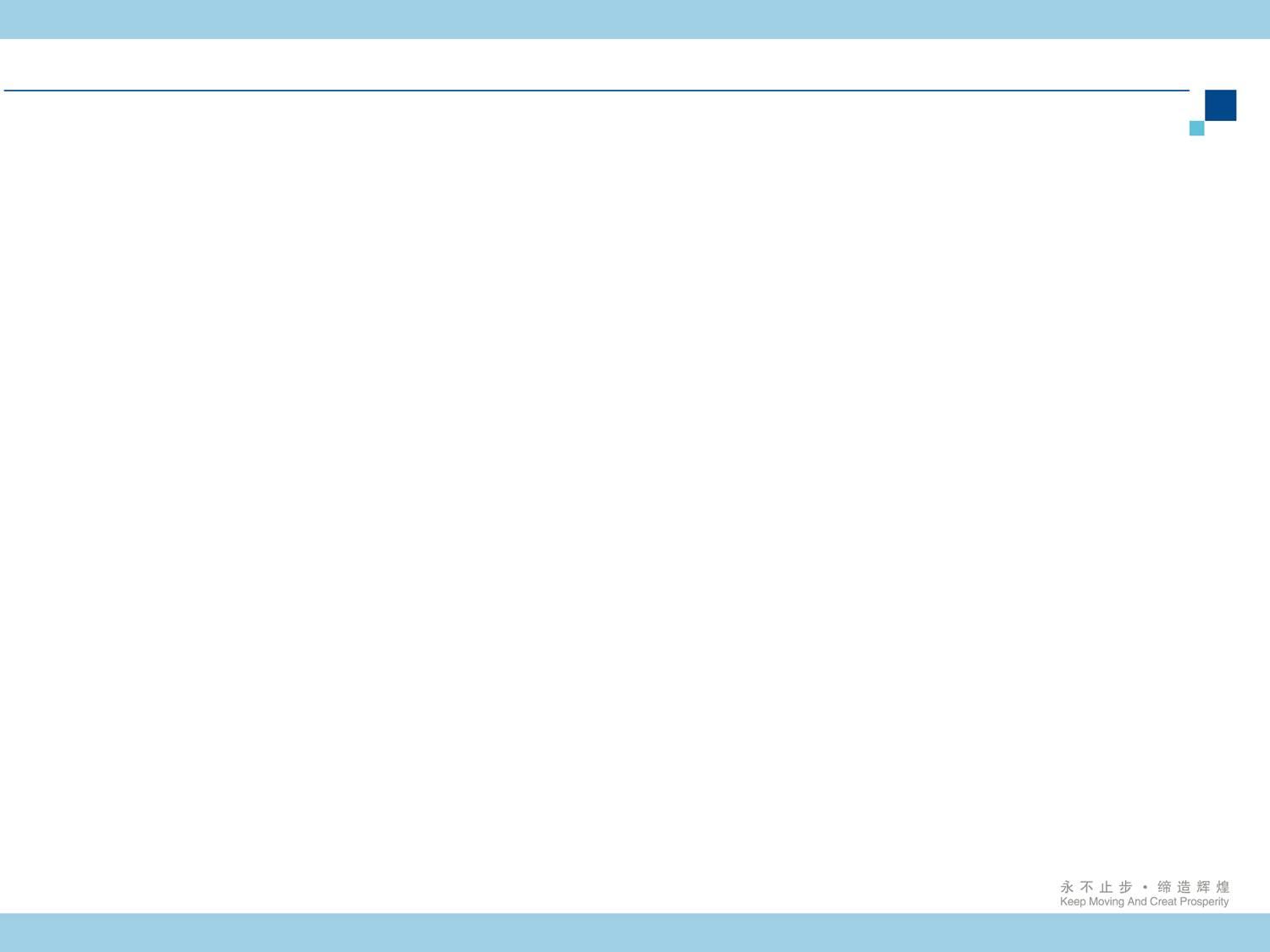 HSE综合管理
八、事故管理
二部月度例会
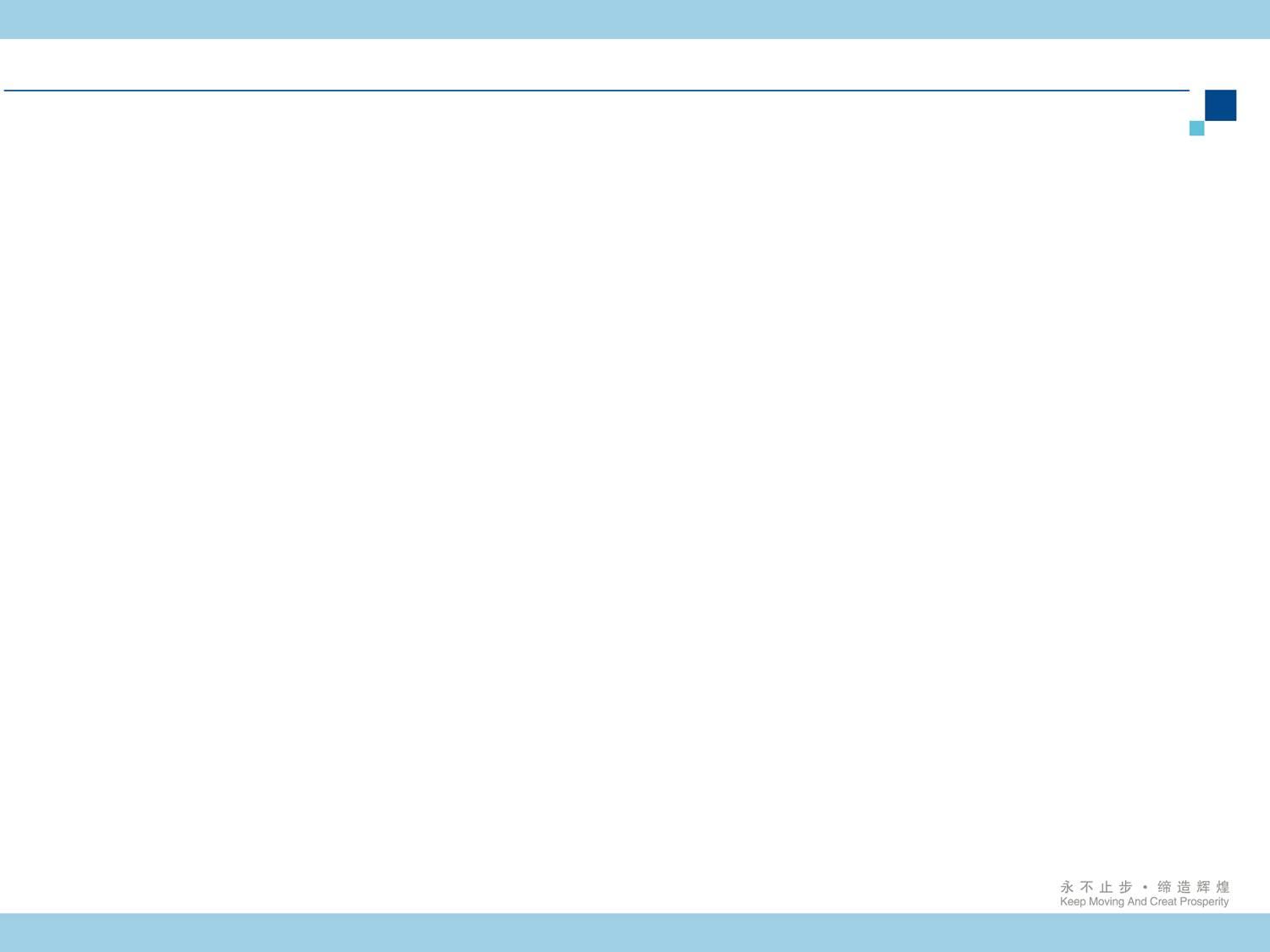 安全管理
一、危险源辨识与风险评价
二部月度例会
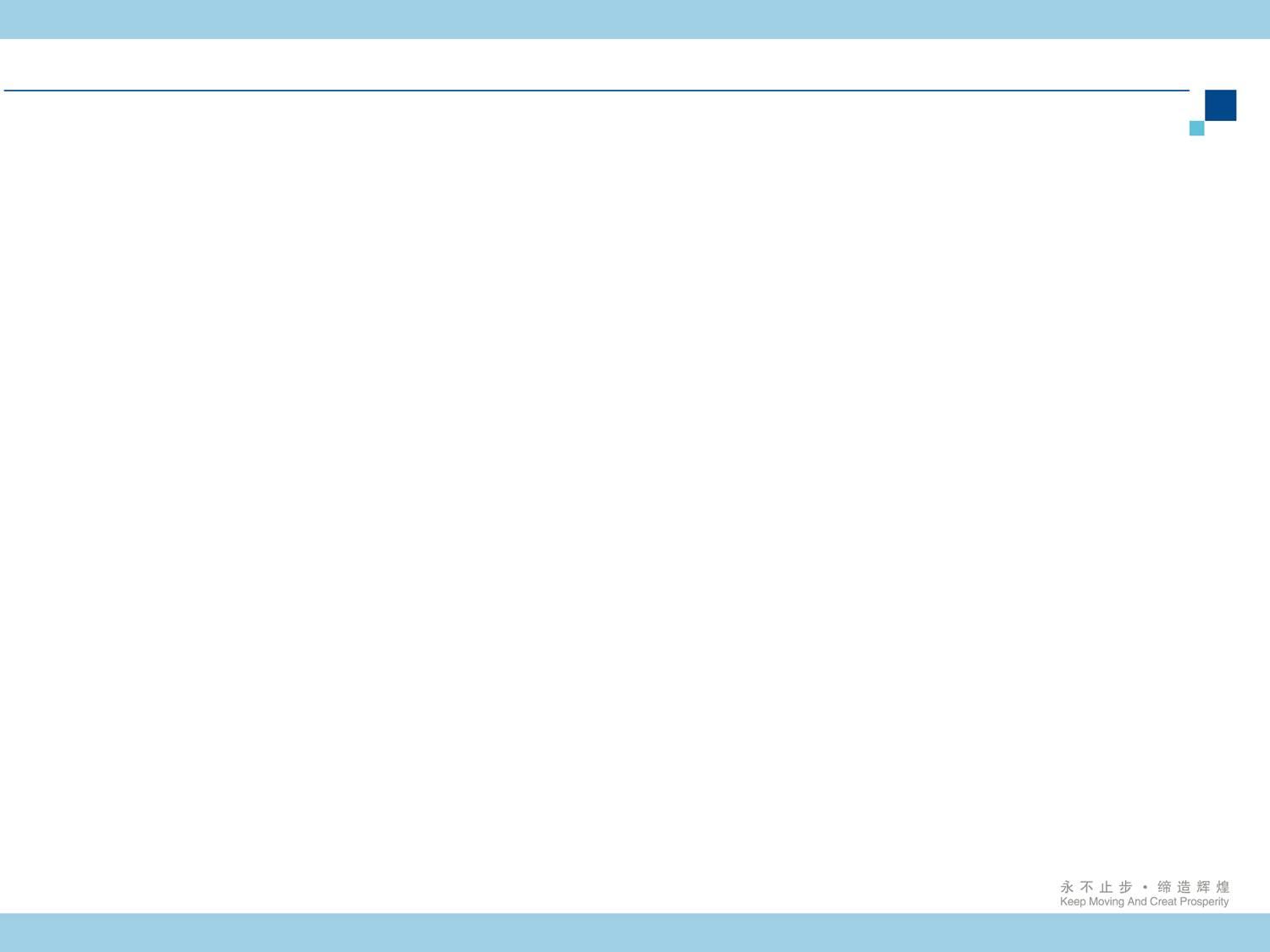 安全管理
二、危险化学品管理
二部月度例会
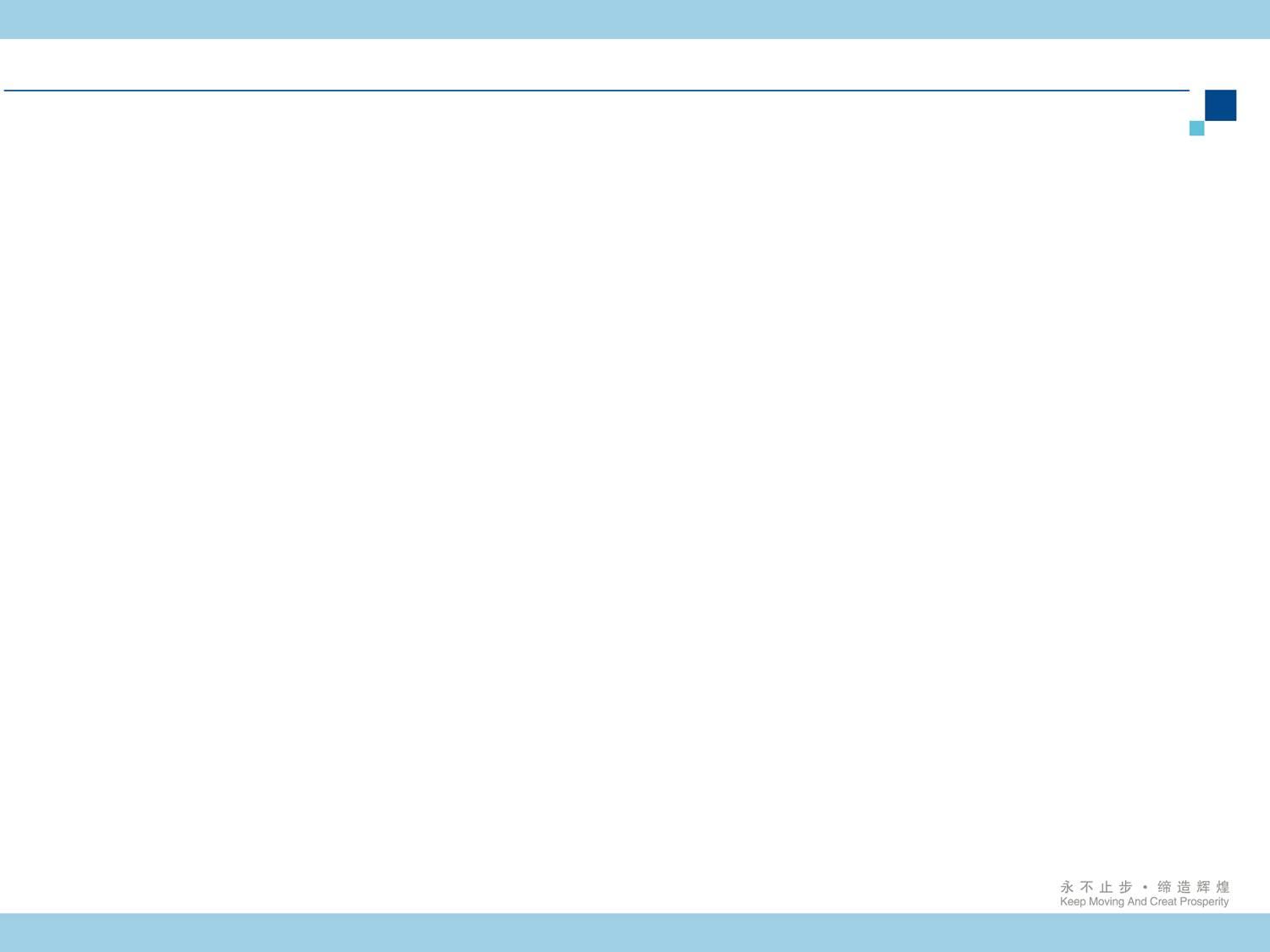 安全管理
三、高风险作业管理
二部月度例会
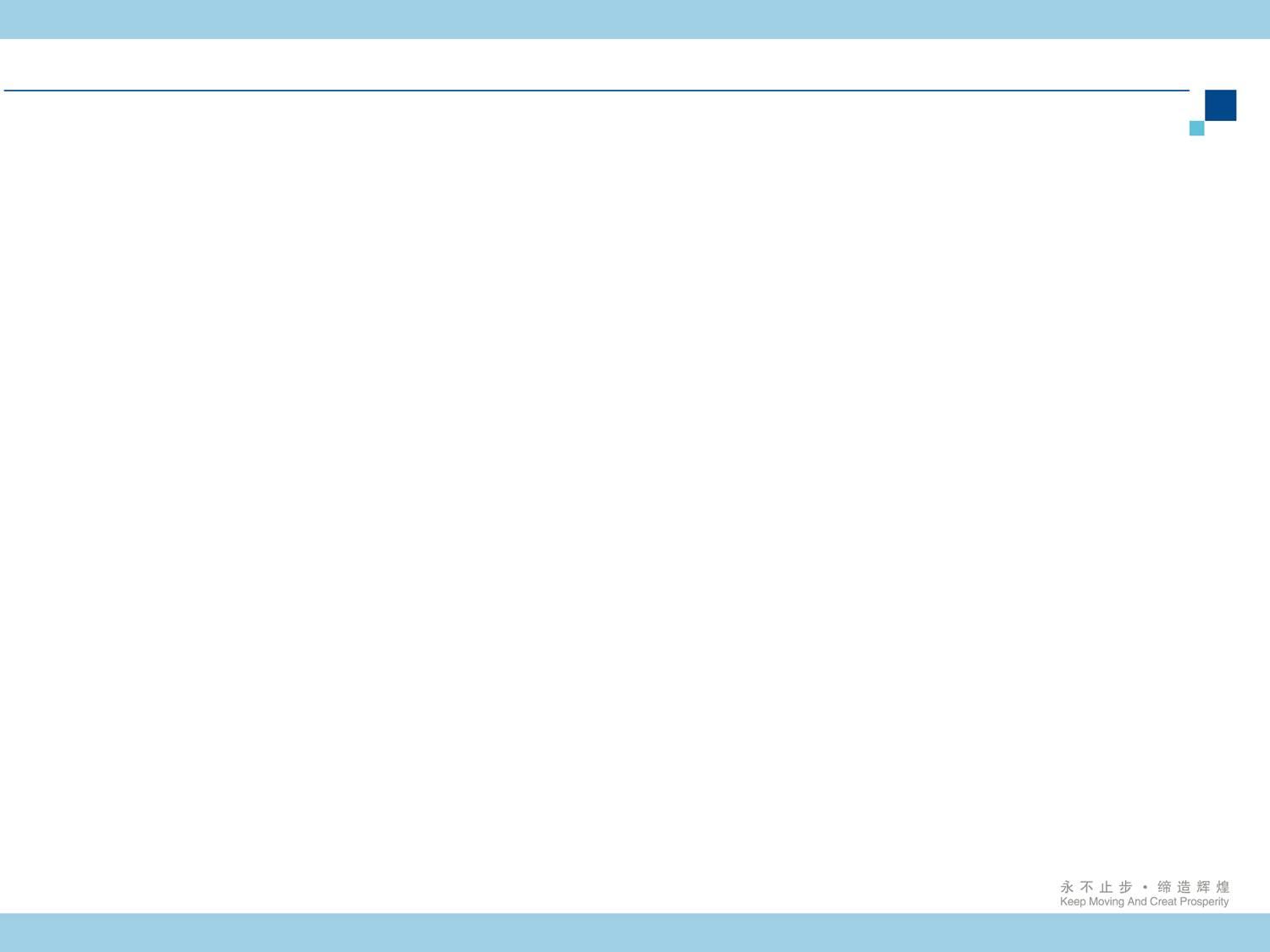 安全管理
三、高风险作业管理
二部月度例会
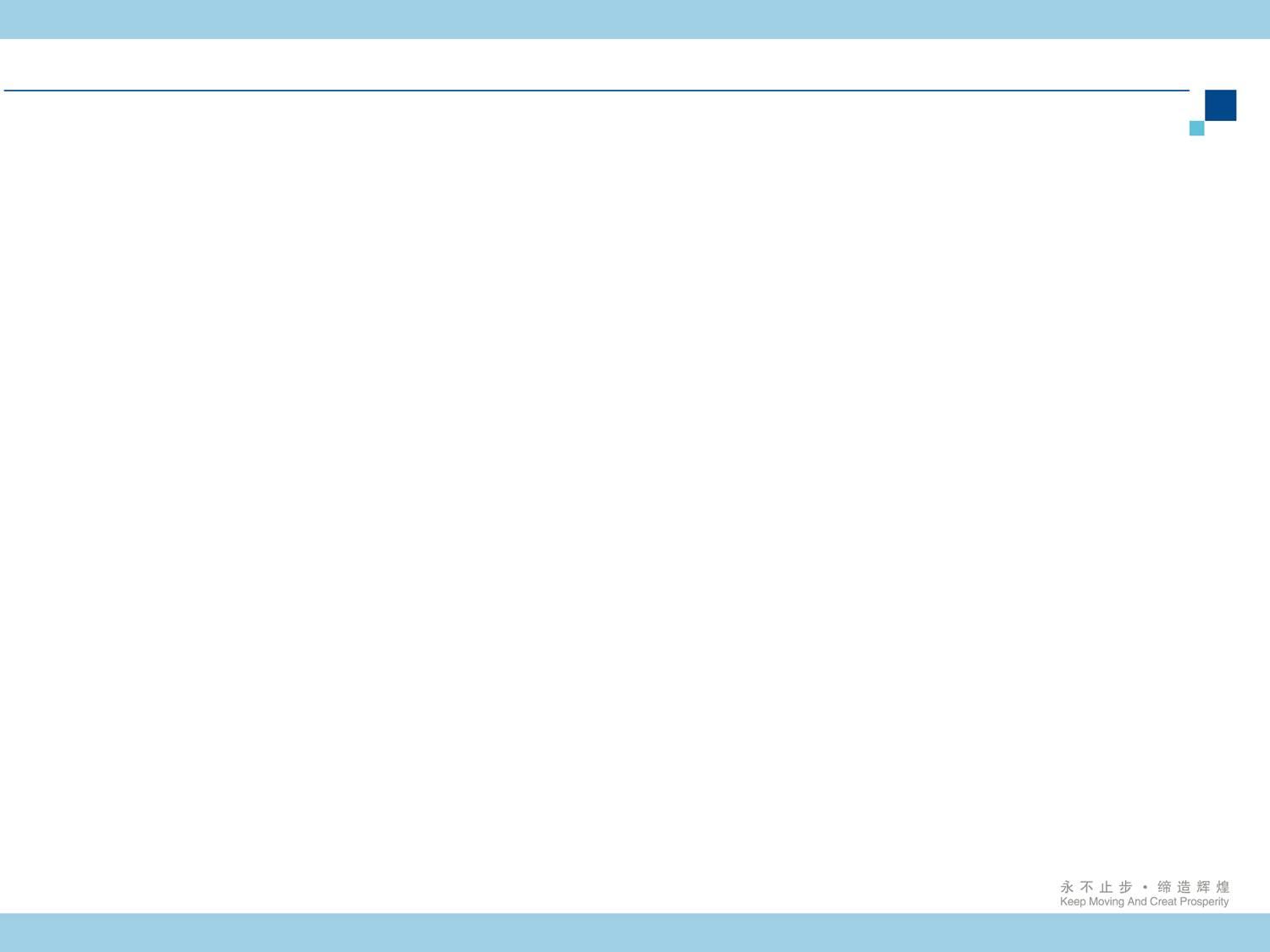 安全管理
三、高风险作业管理
二部月度例会
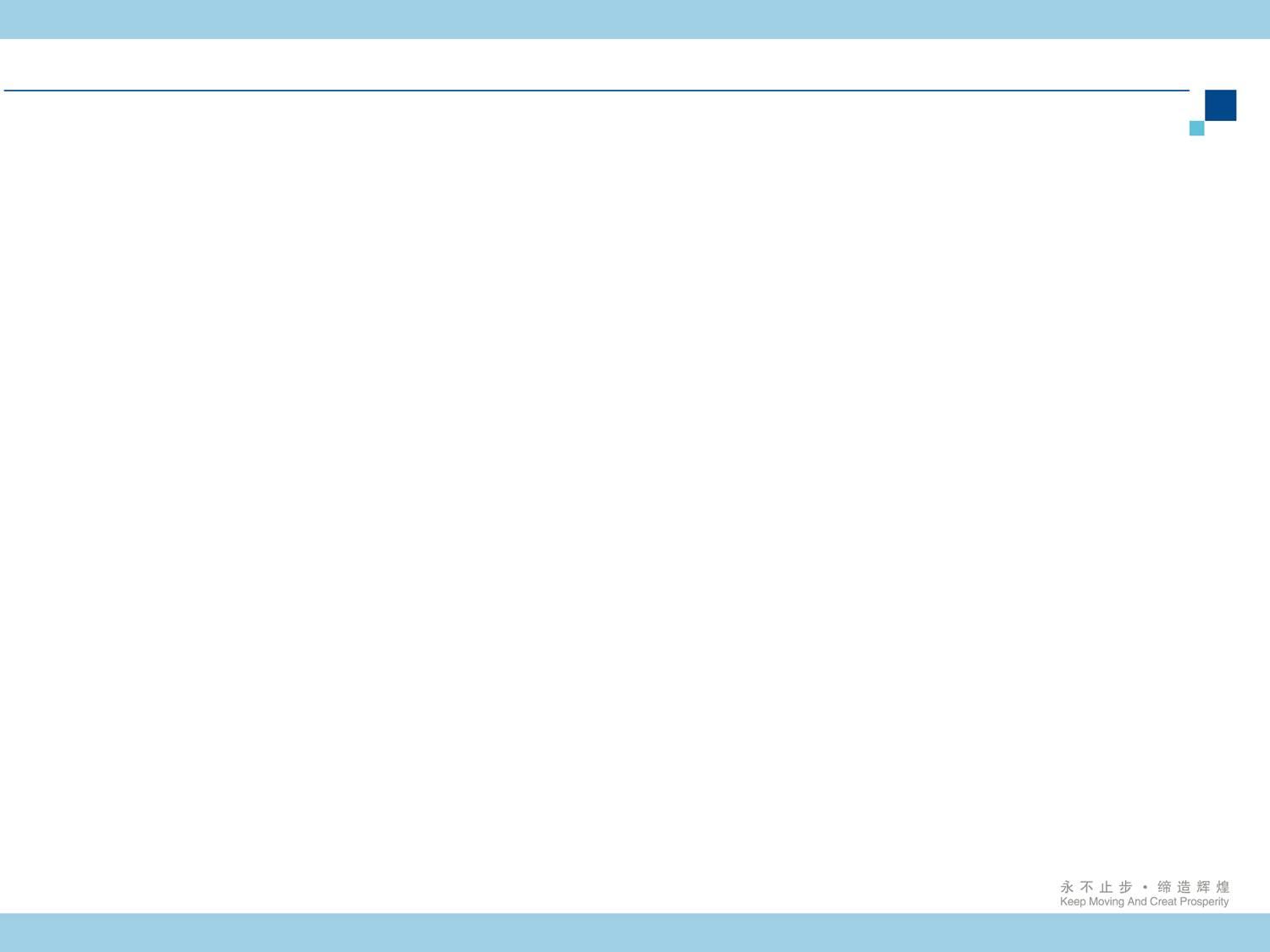 安全管理
三、高风险作业管理
二部月度例会
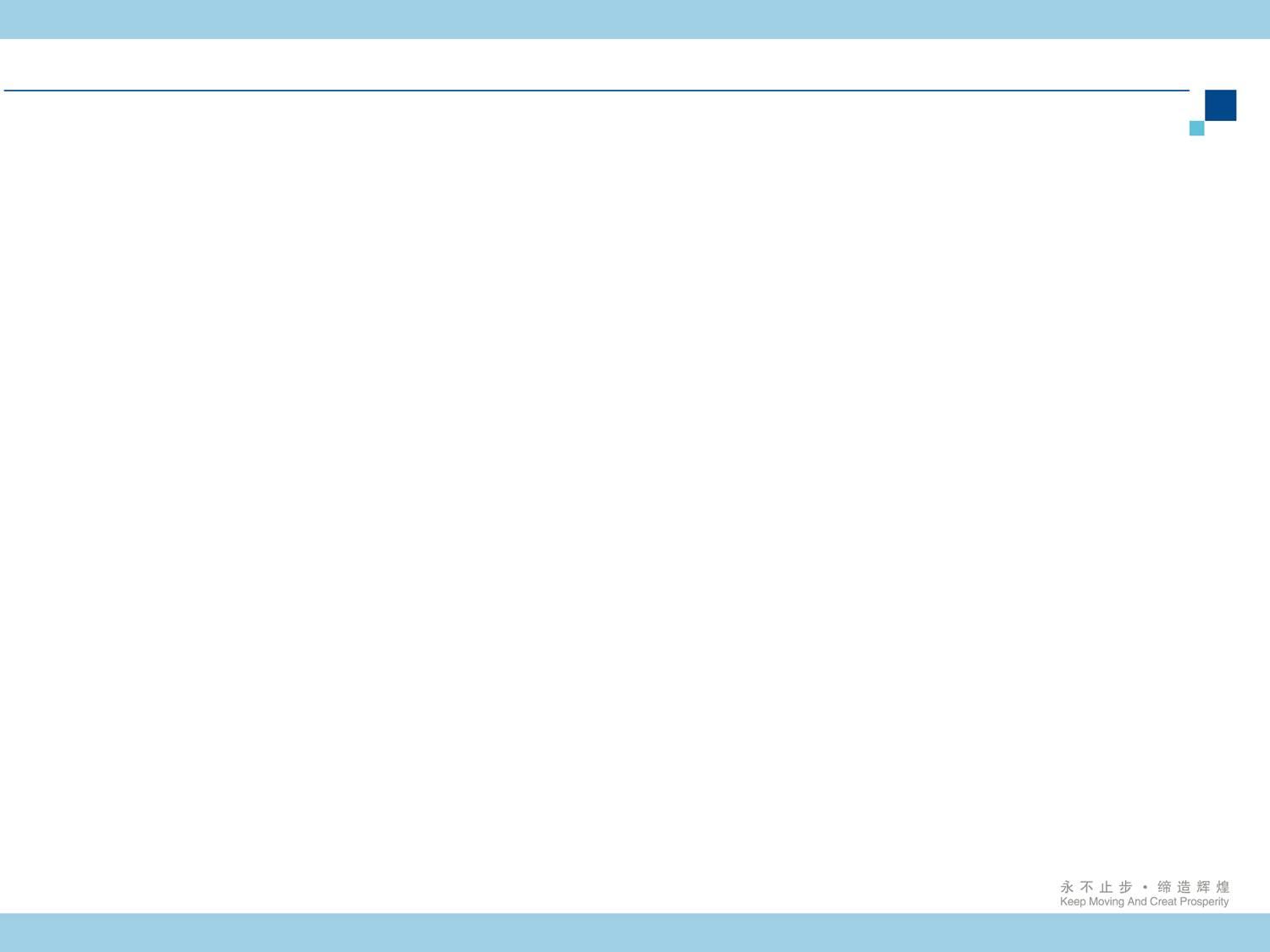 安全管理
四、日周月检管理
二部月度例会
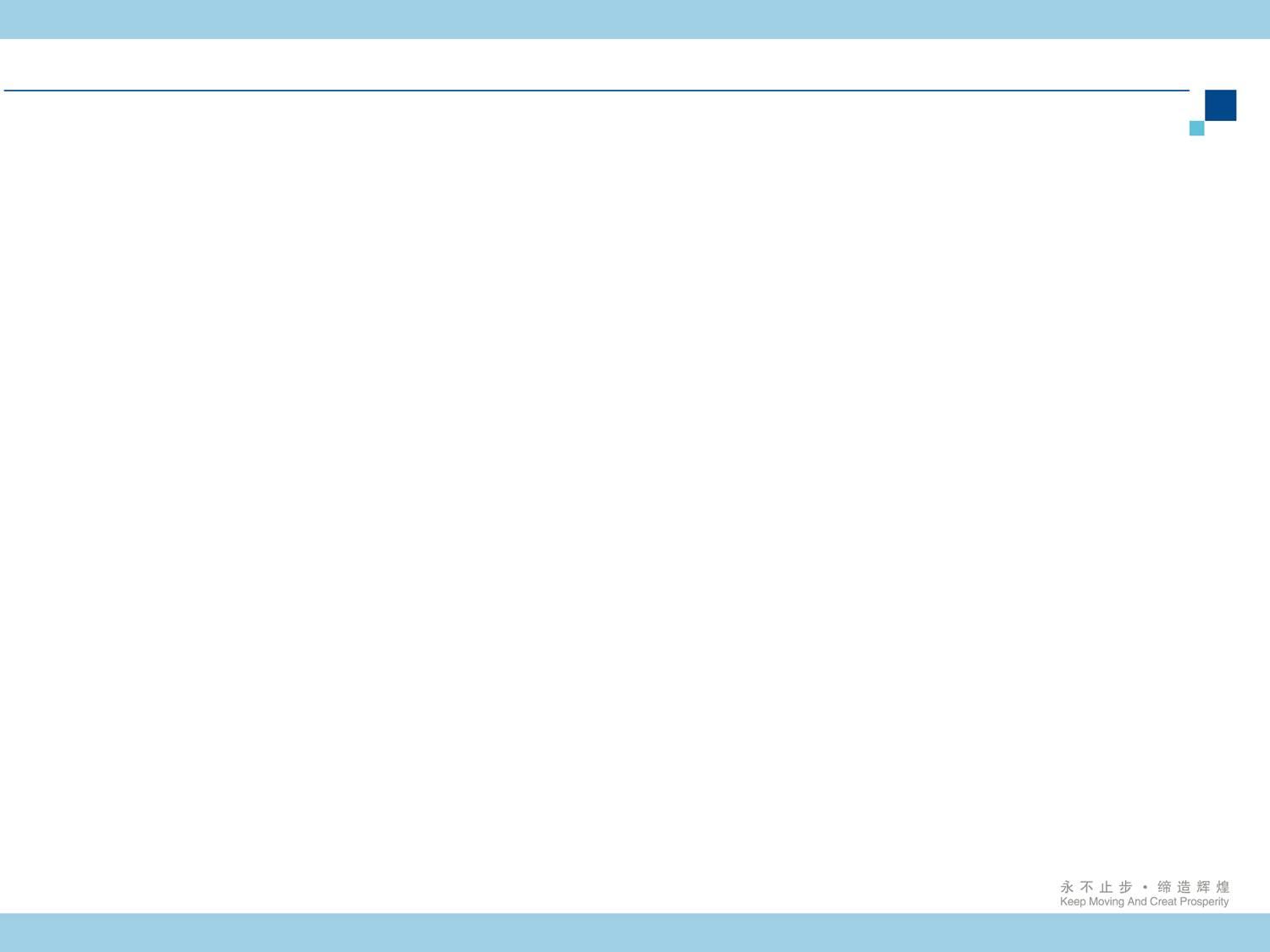 安全管理
四、日周月检管理
二部月度例会
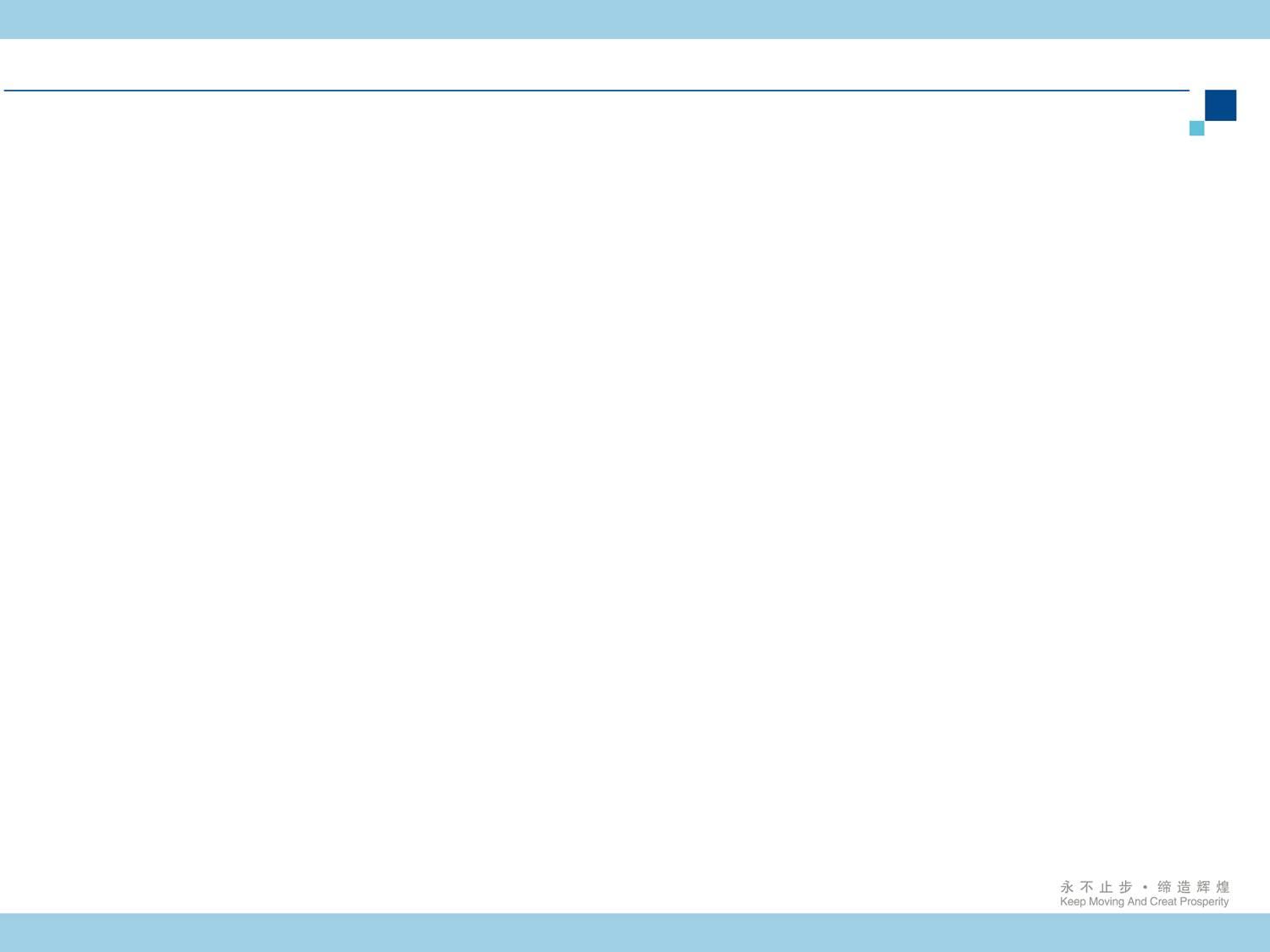 安全管理
四、近三月日周月检管理情况
二部月度例会
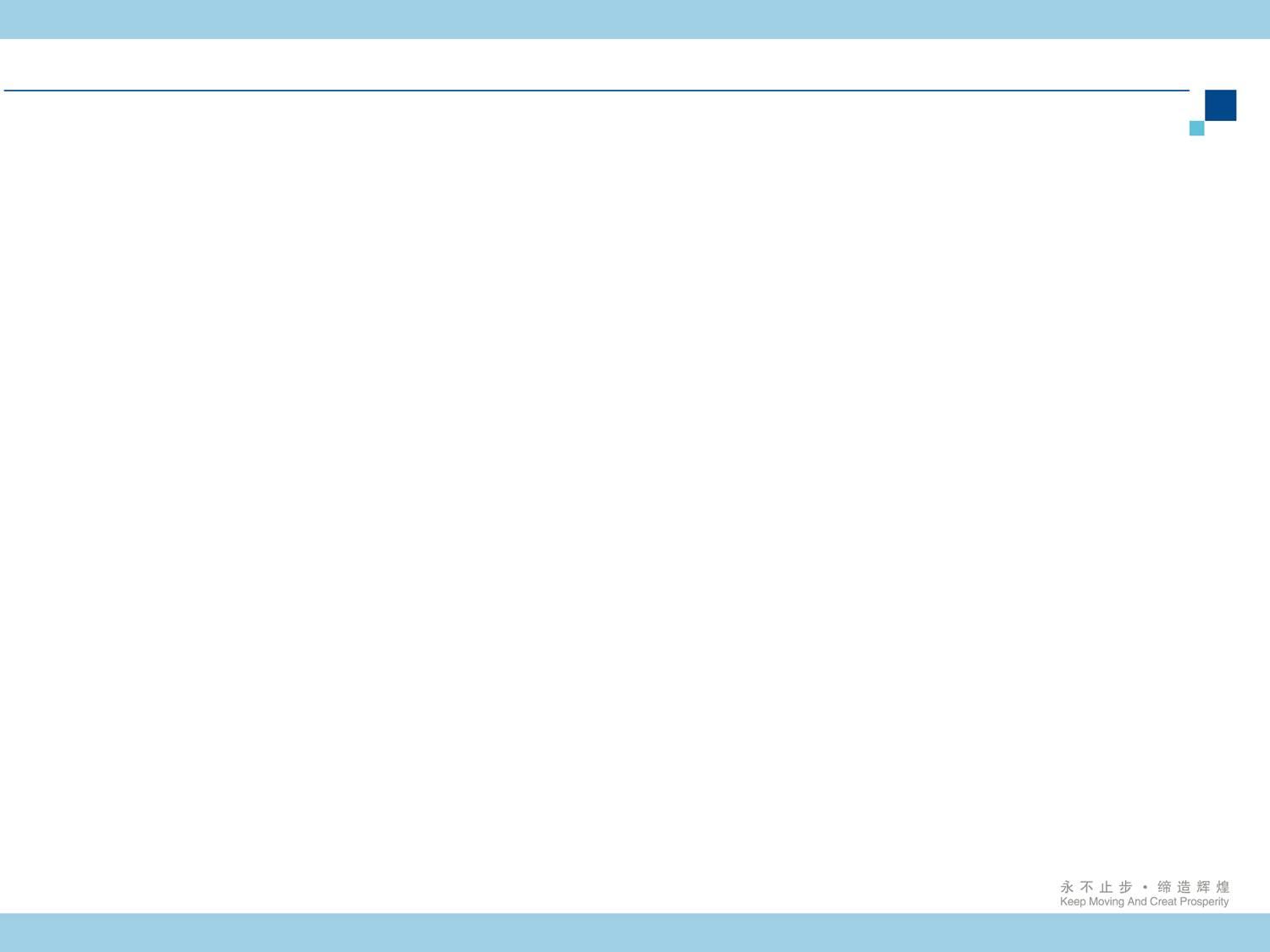 安全管理
三、全年日周月检管理
二部月度例会
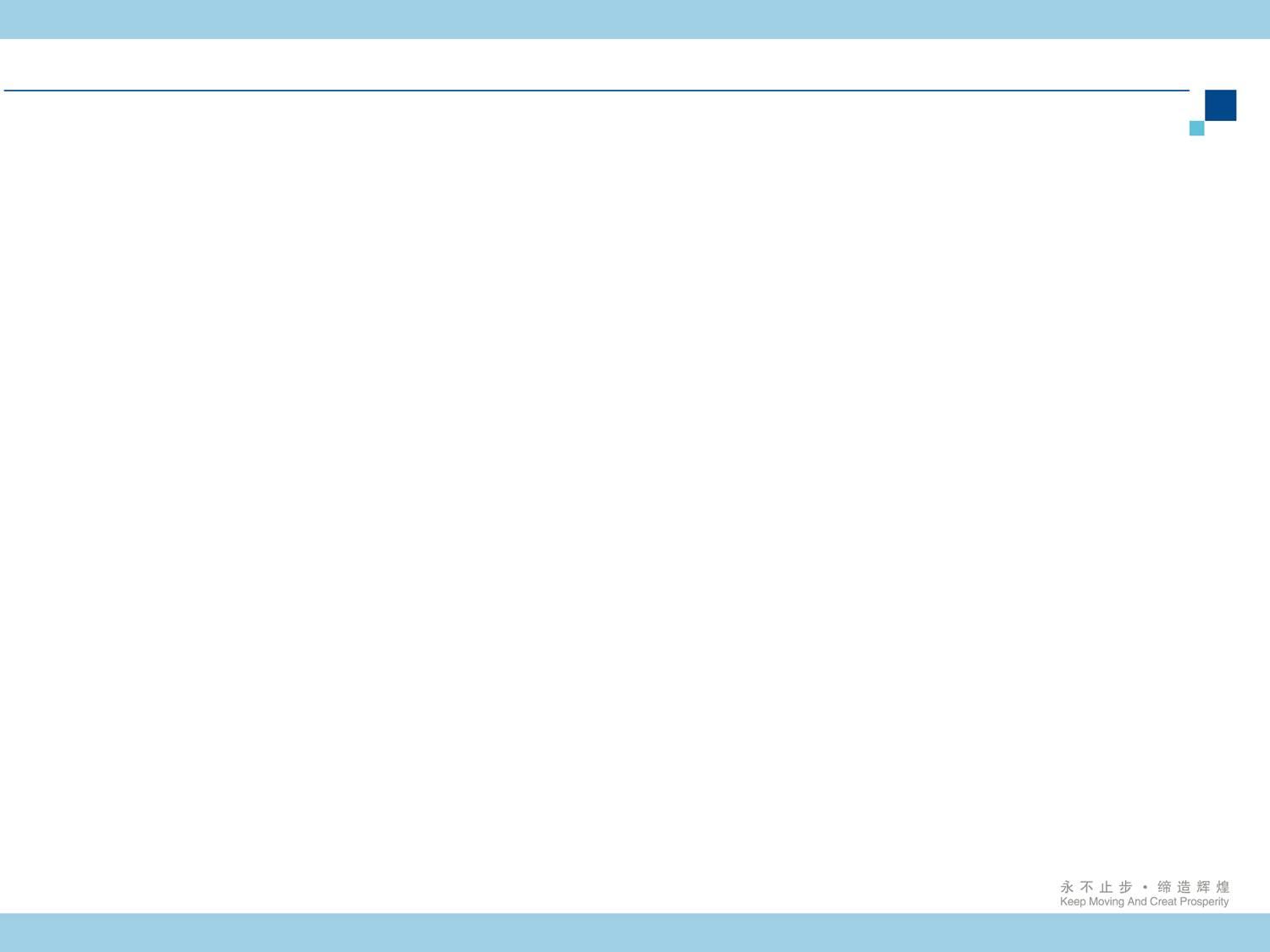 安全管理
四、日周月检管理
二部月度例会
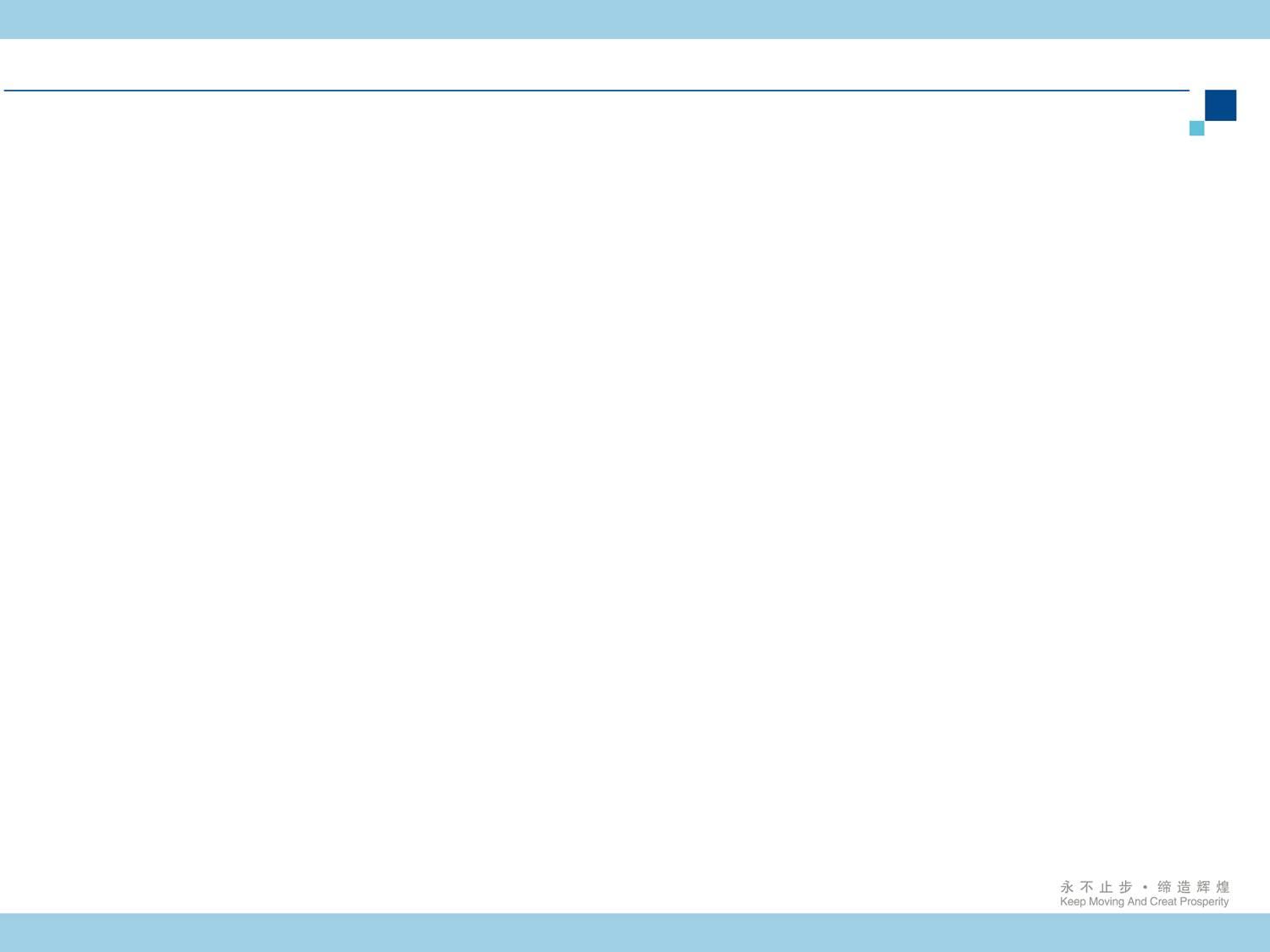 环保管理
一、水体污染管理
二部月度例会
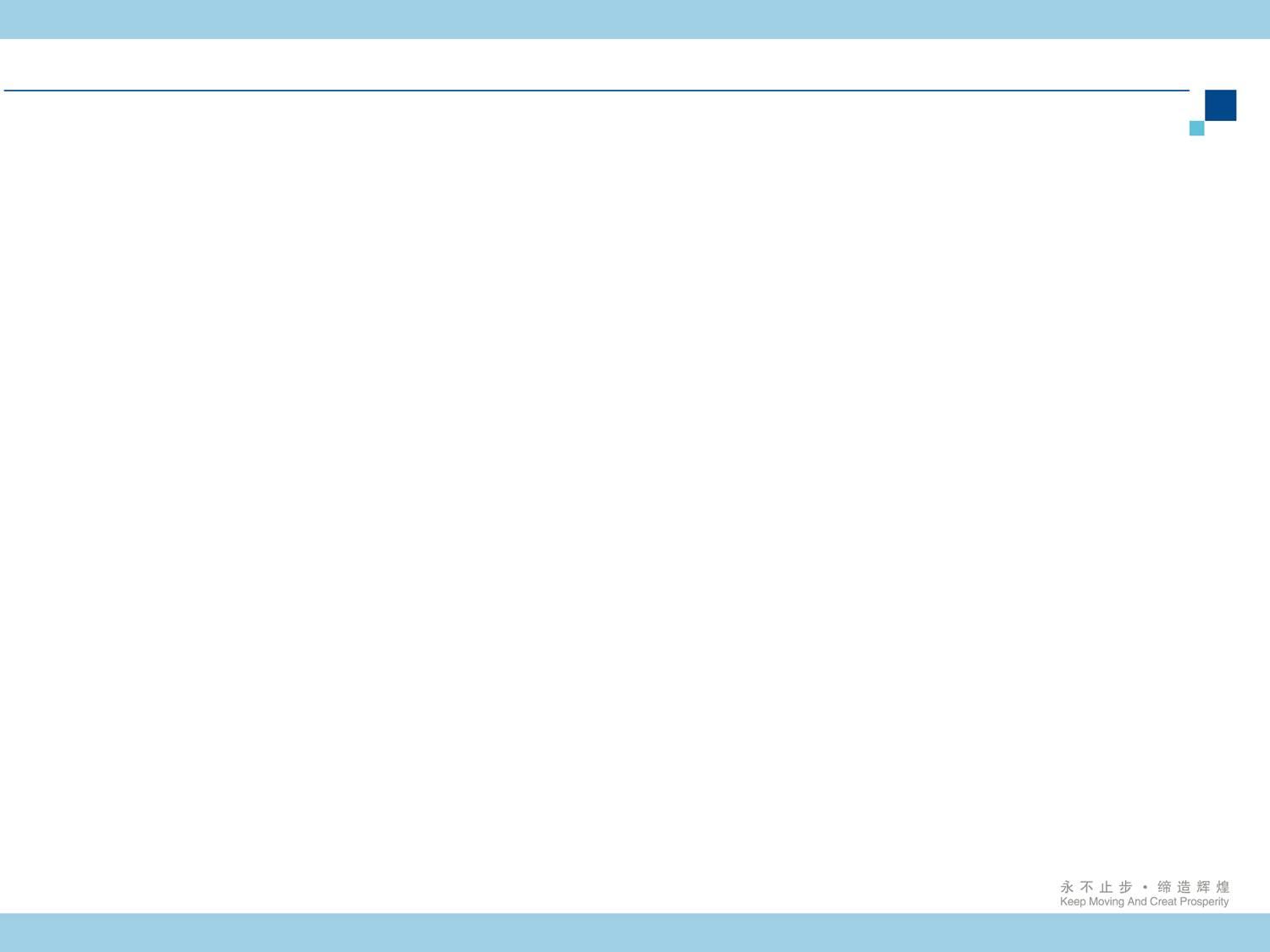 环保管理
一、水体污染管理
二部月度例会
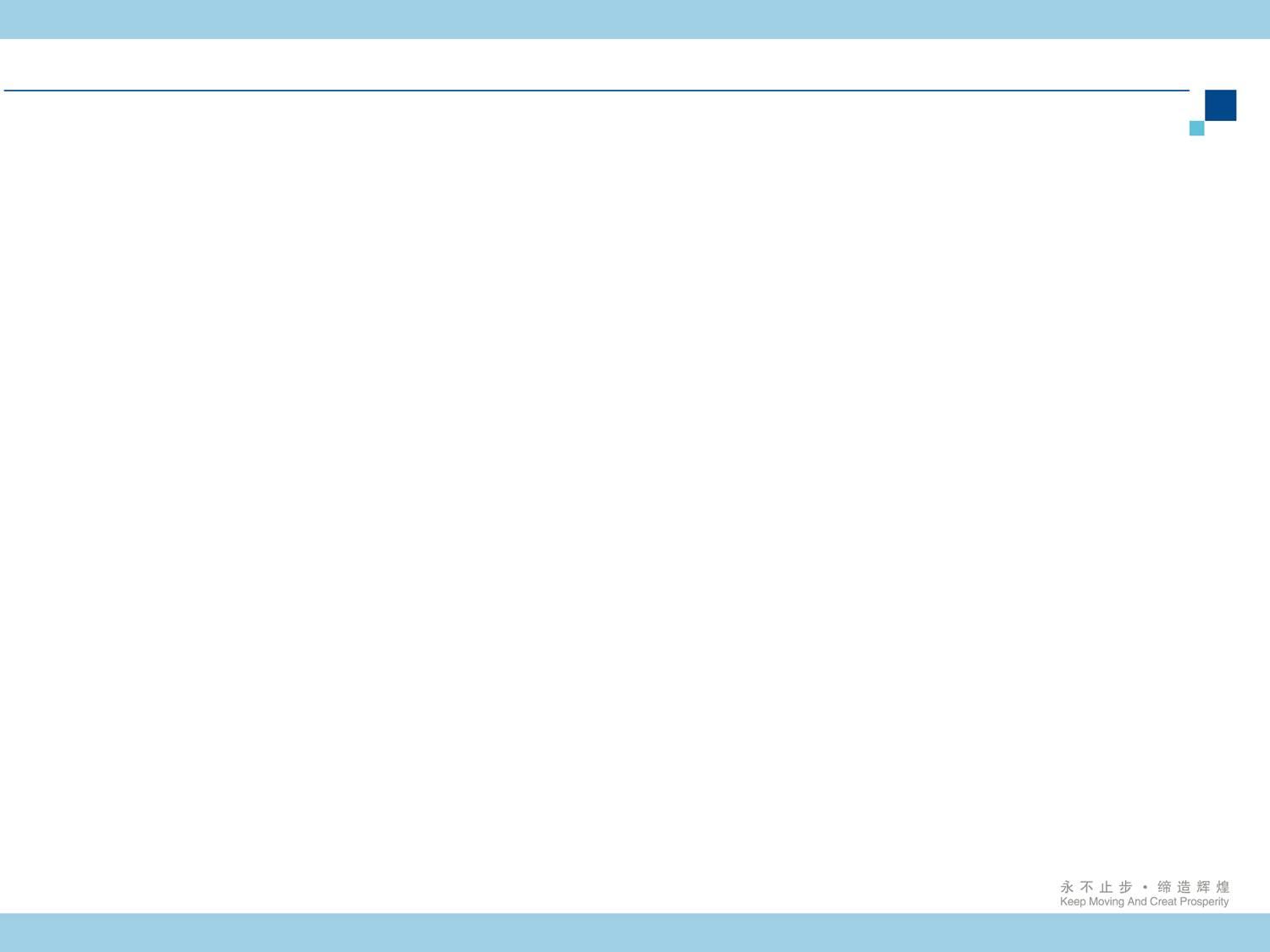 安全管理
一、水体污染管理
二部月度例会
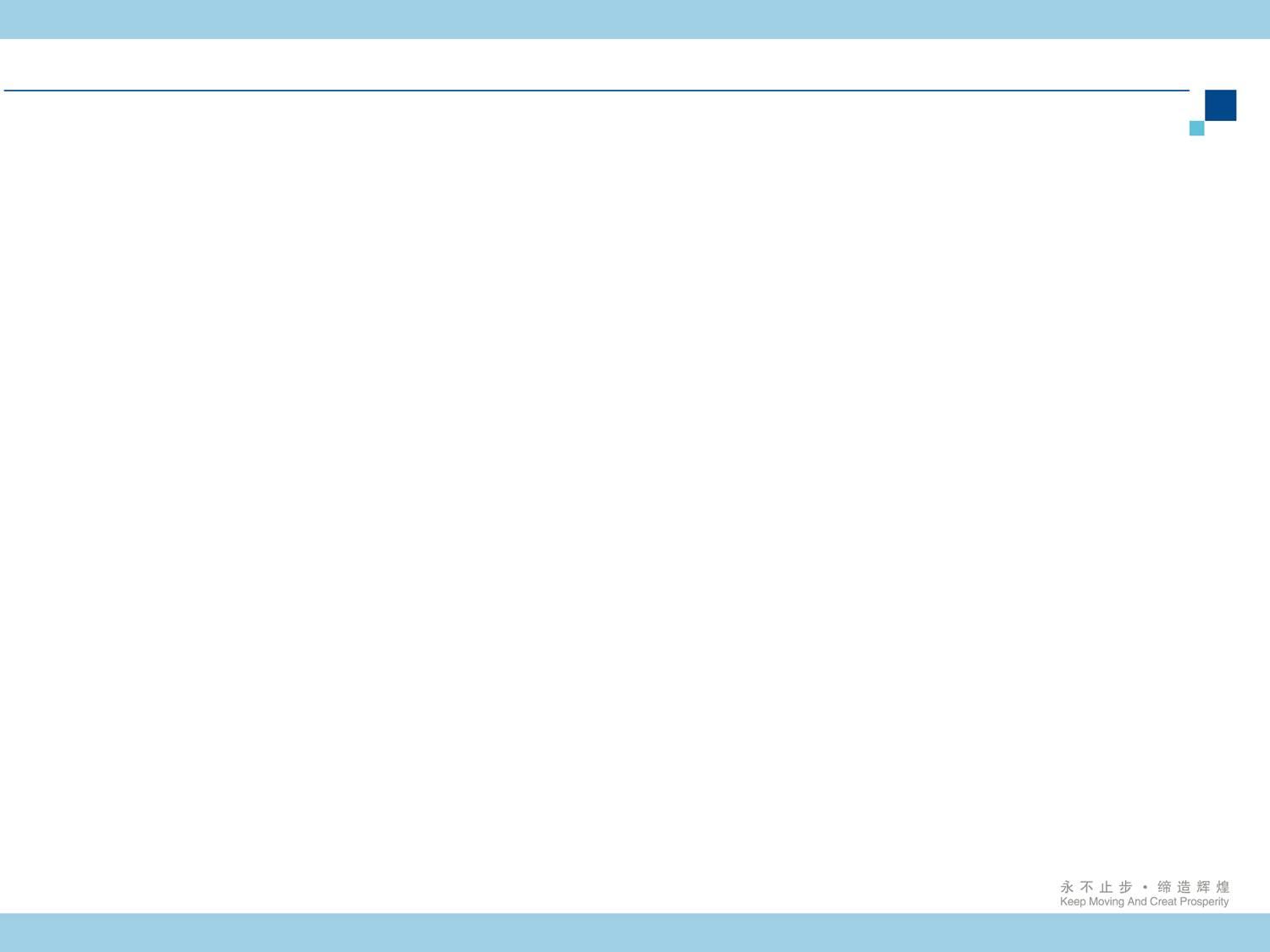 环保管理
二、大气污染管理（2025年4月）
二部月度例会
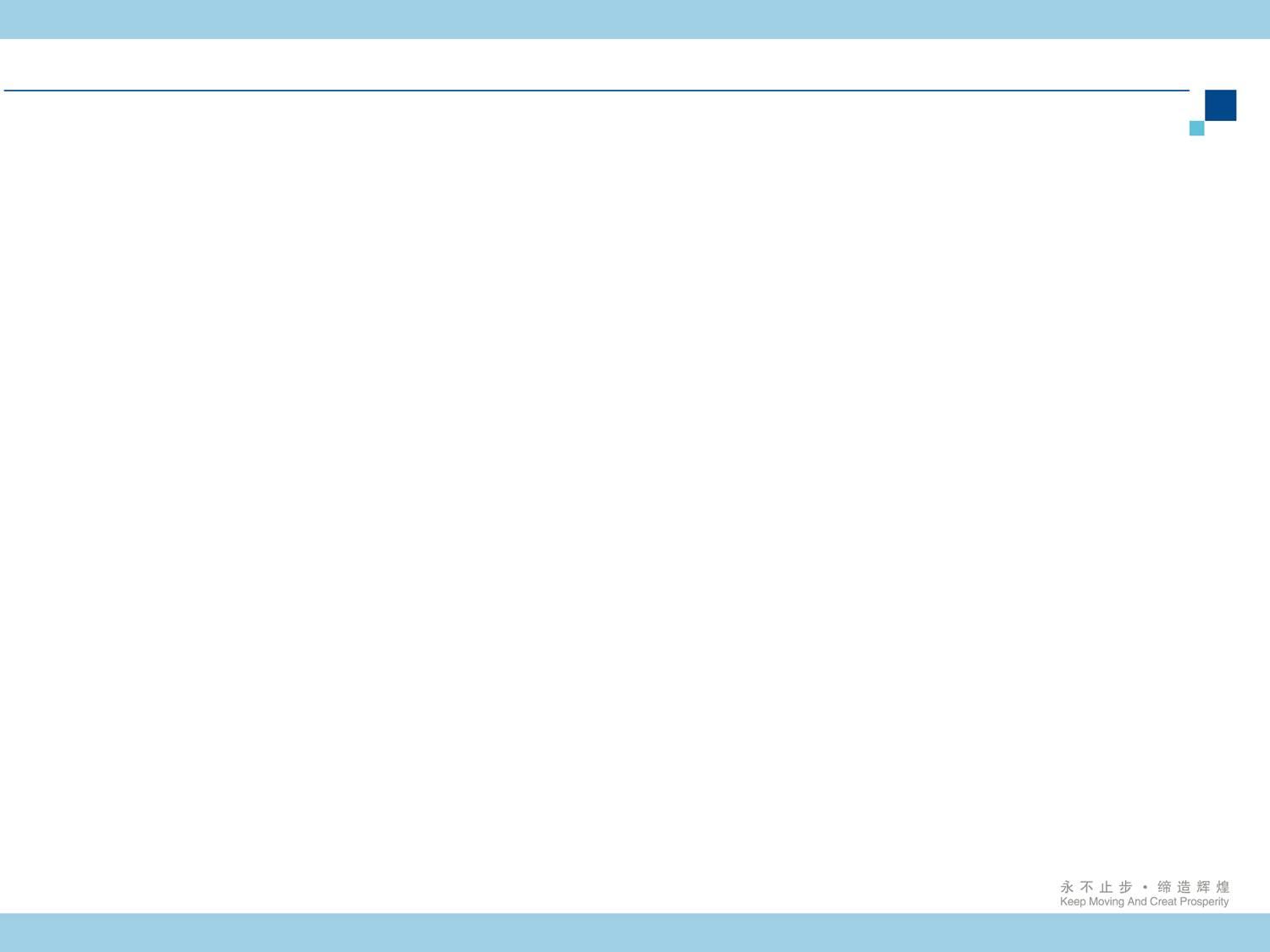 环保管理
三、废弃物管理
二部月度例会
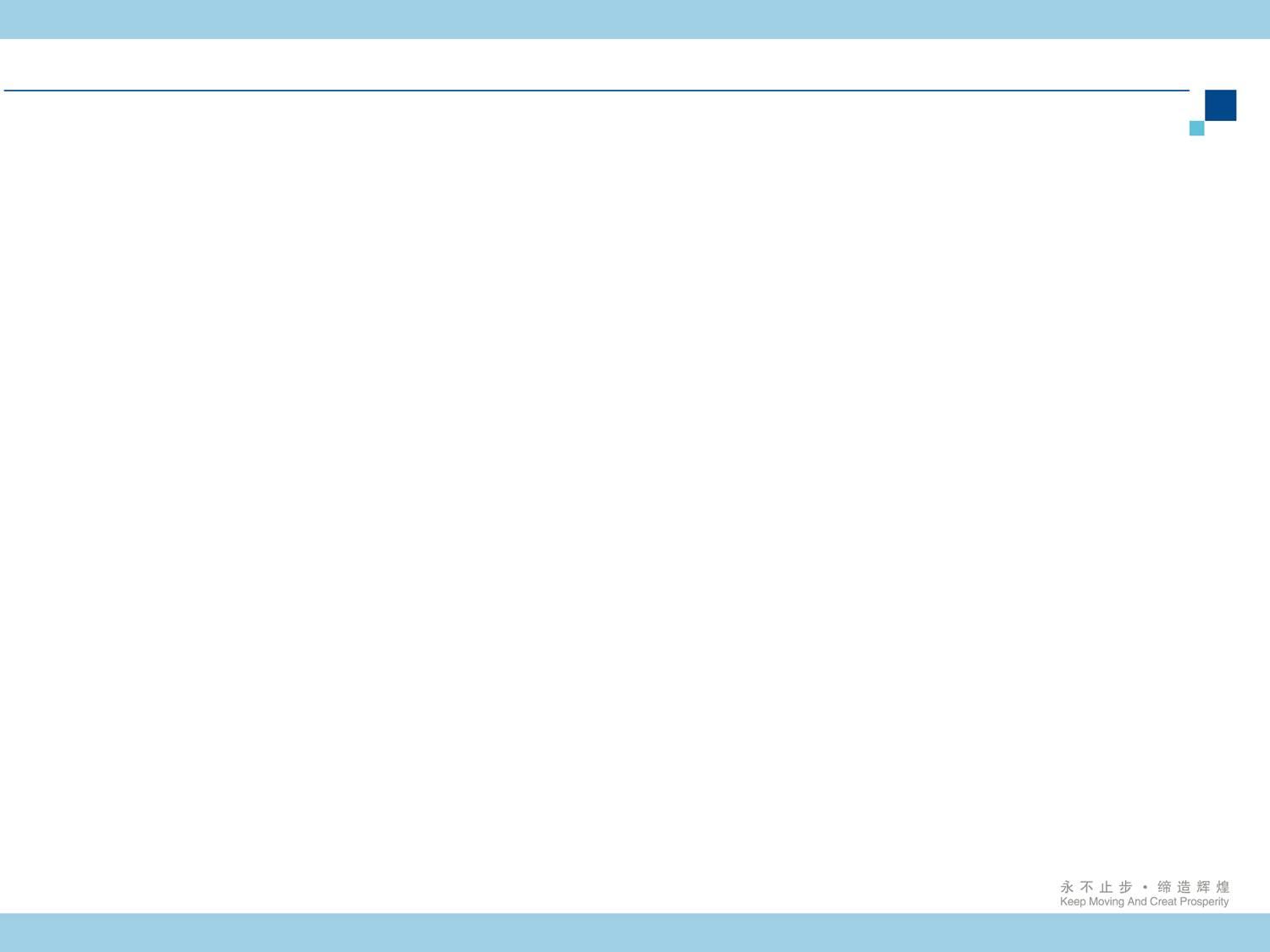 职业健康管理
一、心理健康和防疫工作（无变化）
二部月度例会
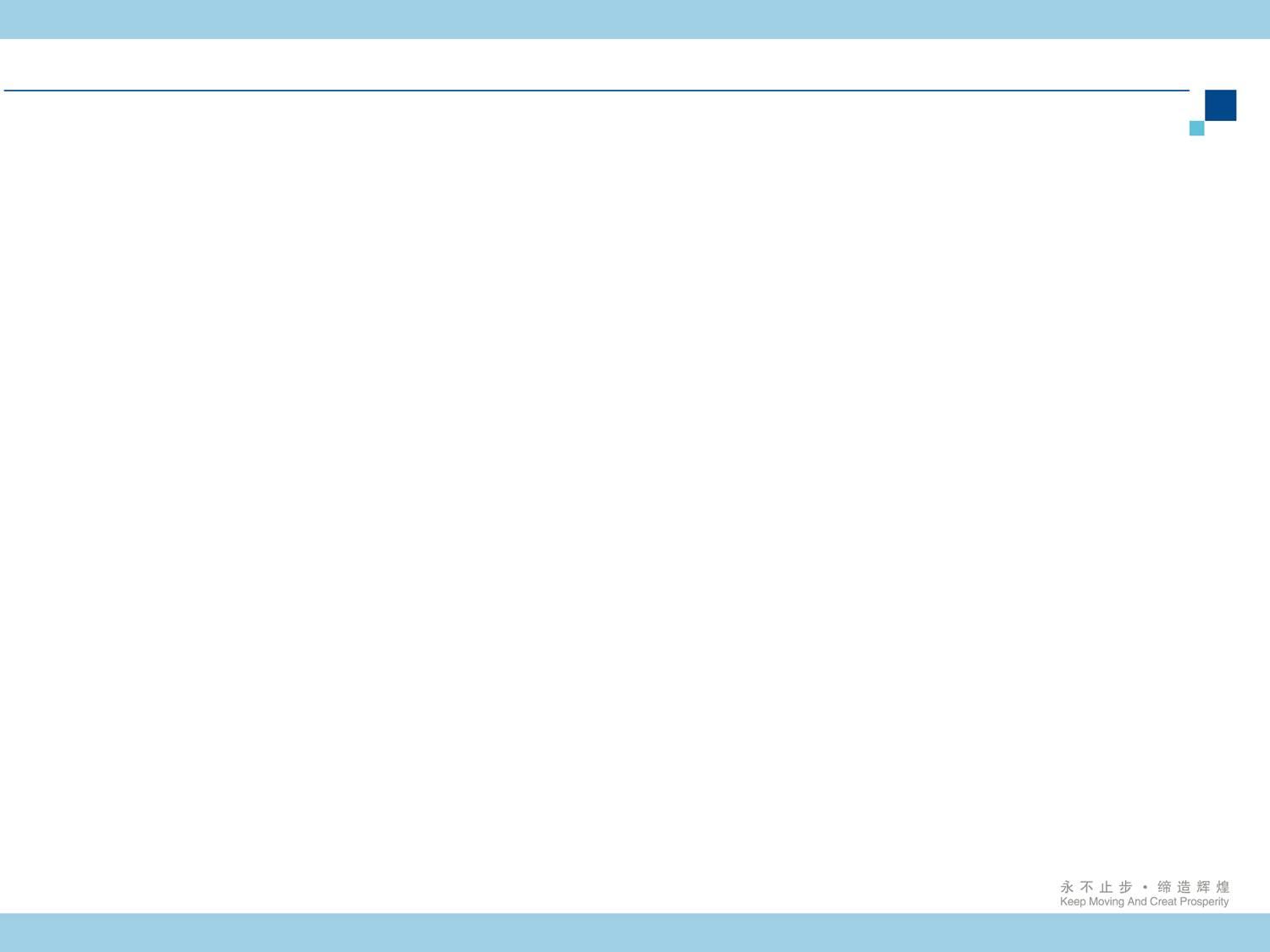 职业健康管理
二、职业卫生管理
二部月度例会
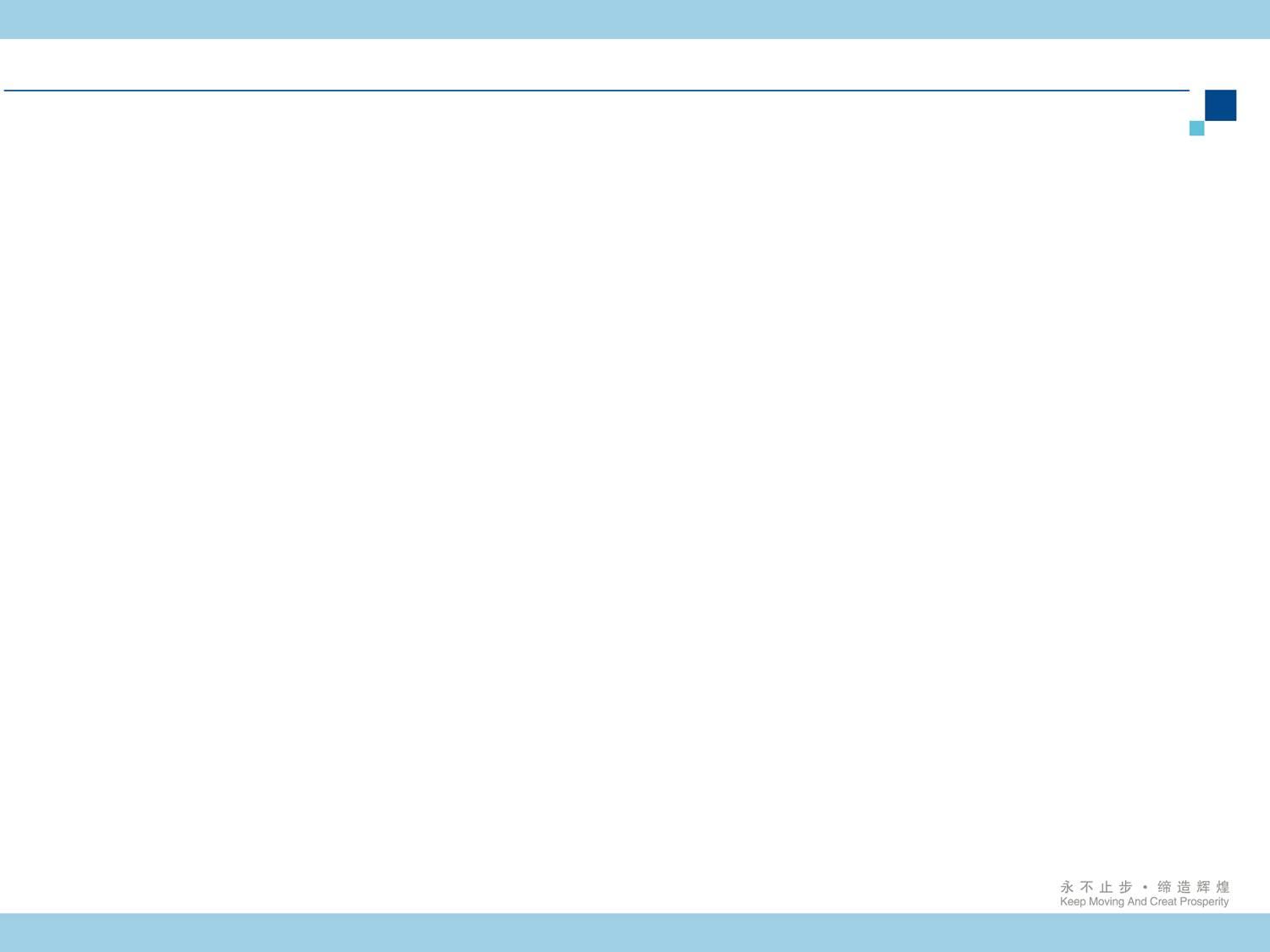 职业健康管理
三、劳动防护
二部月度例会
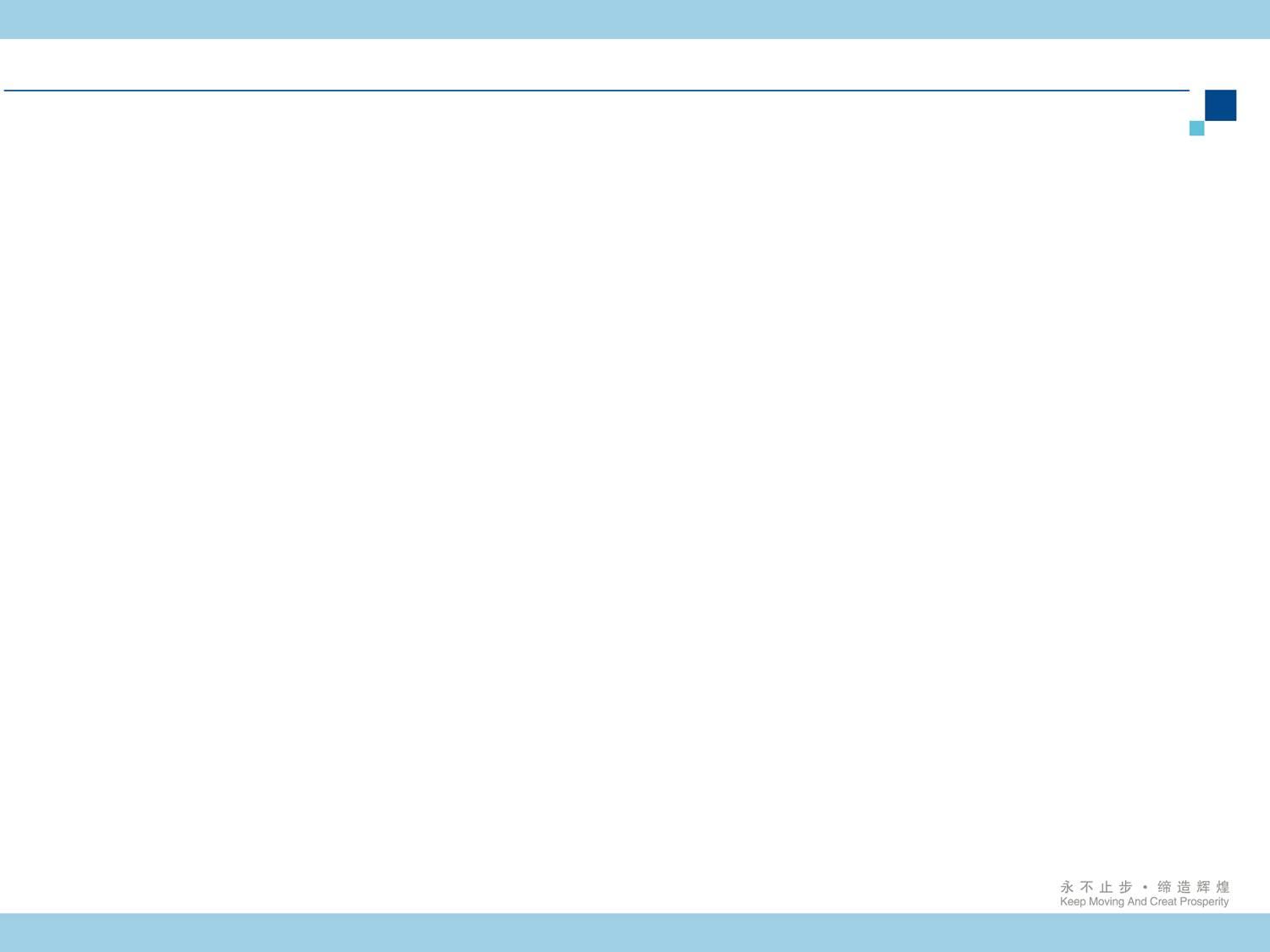 消防安全管理
一、消防设施管理
二部月度例会
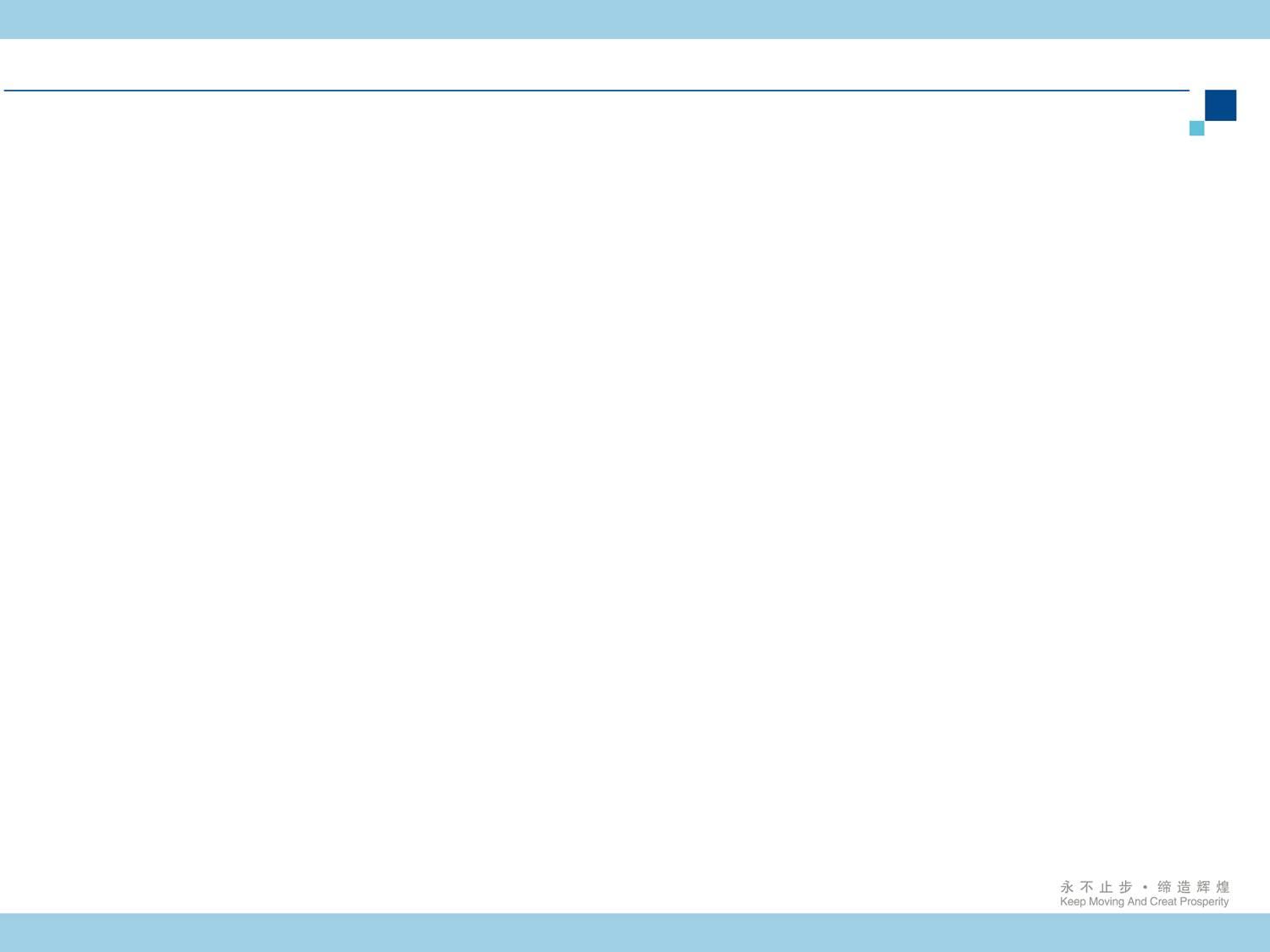 二部月度例会
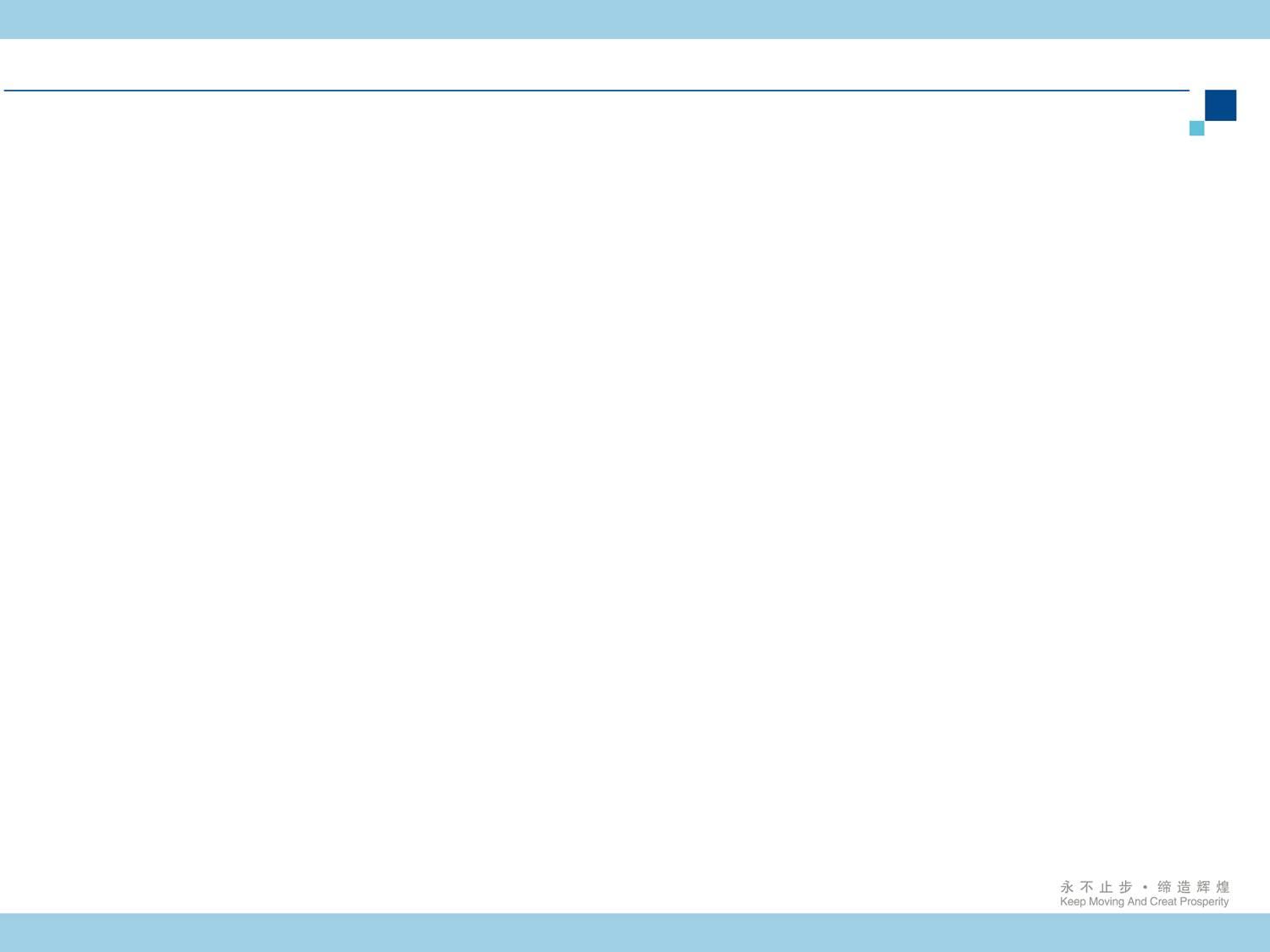 热点问题通报
二部月度例会
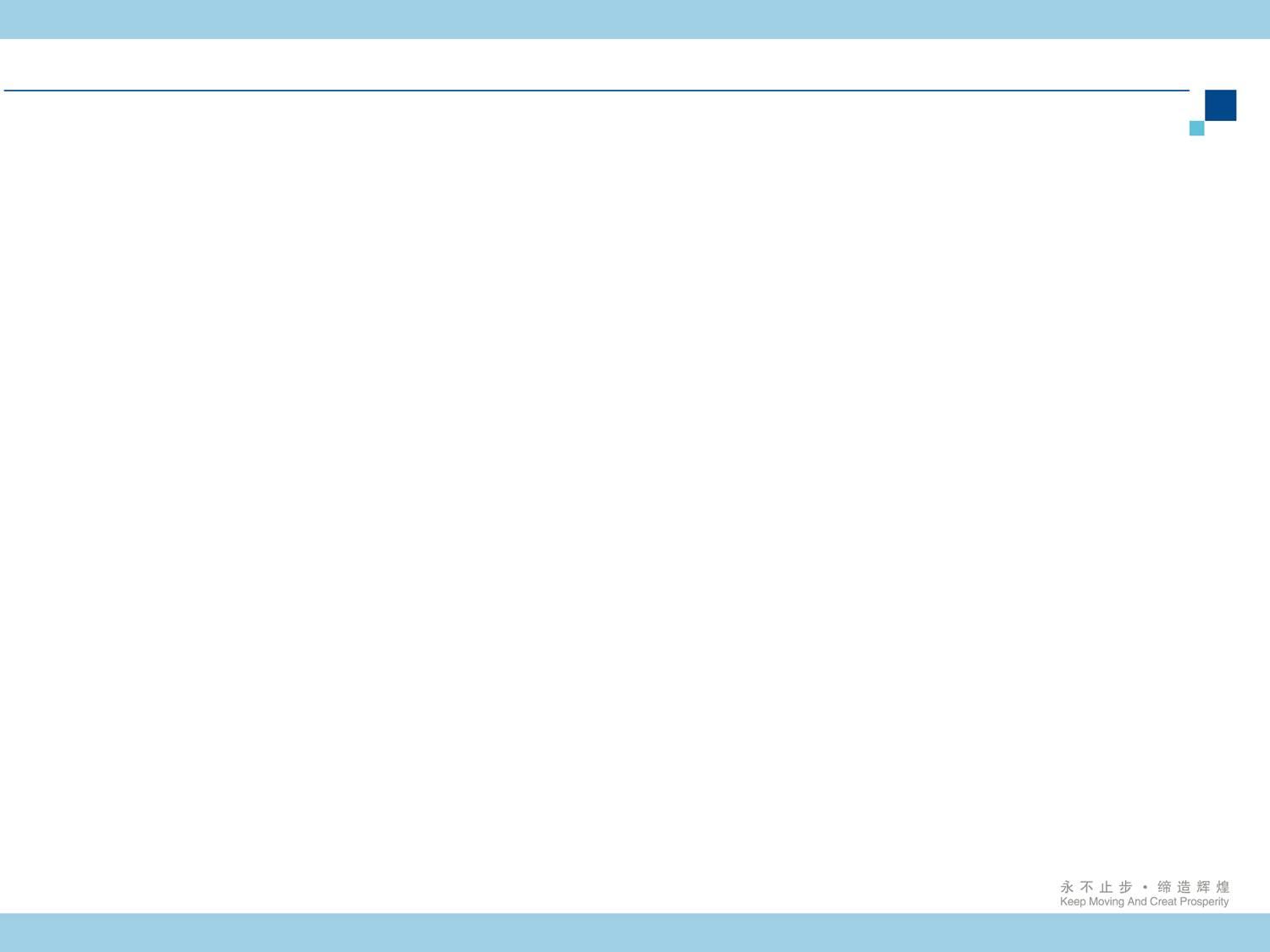 二部月度例会
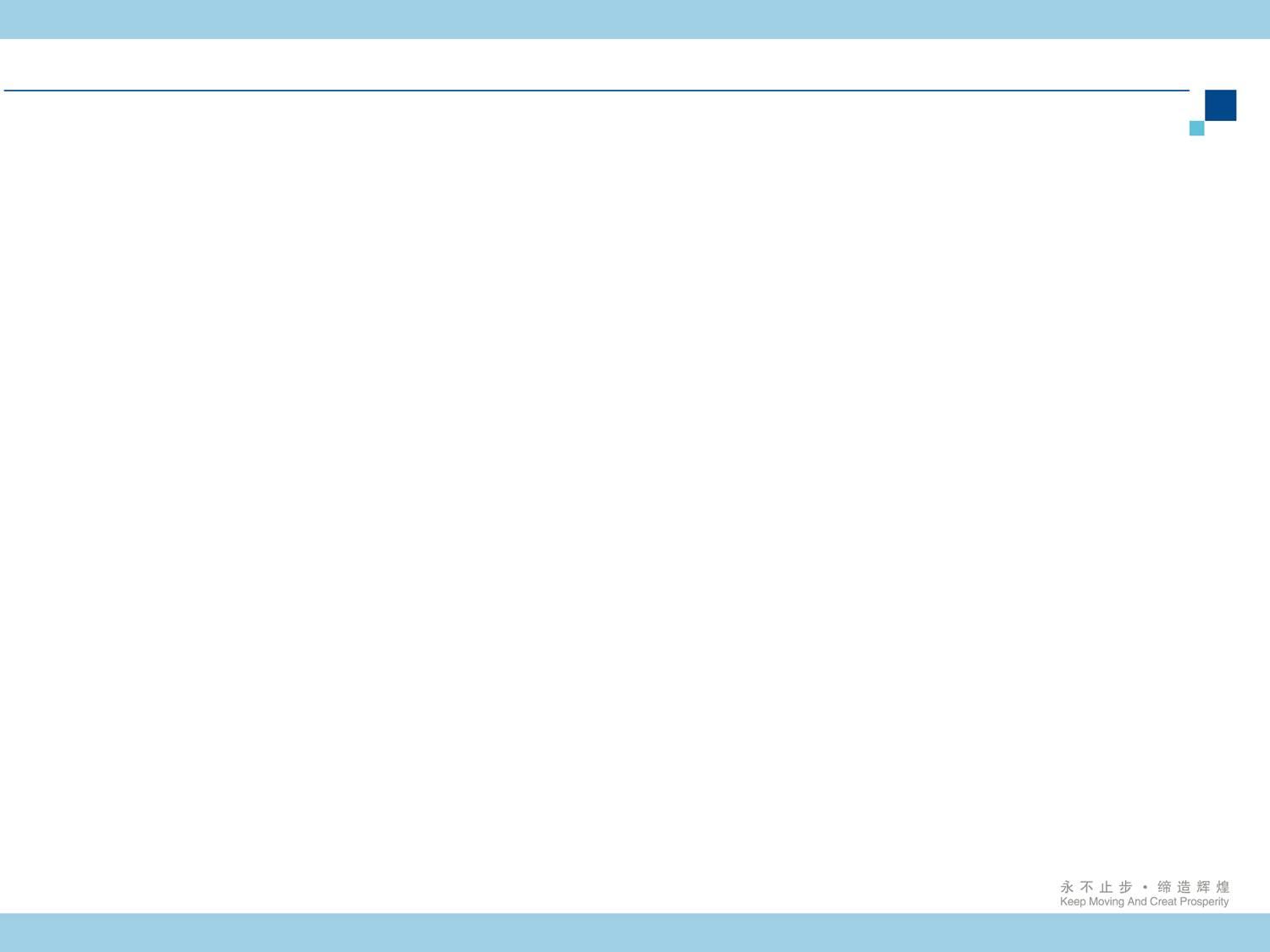 工作亮点
二部月度例会
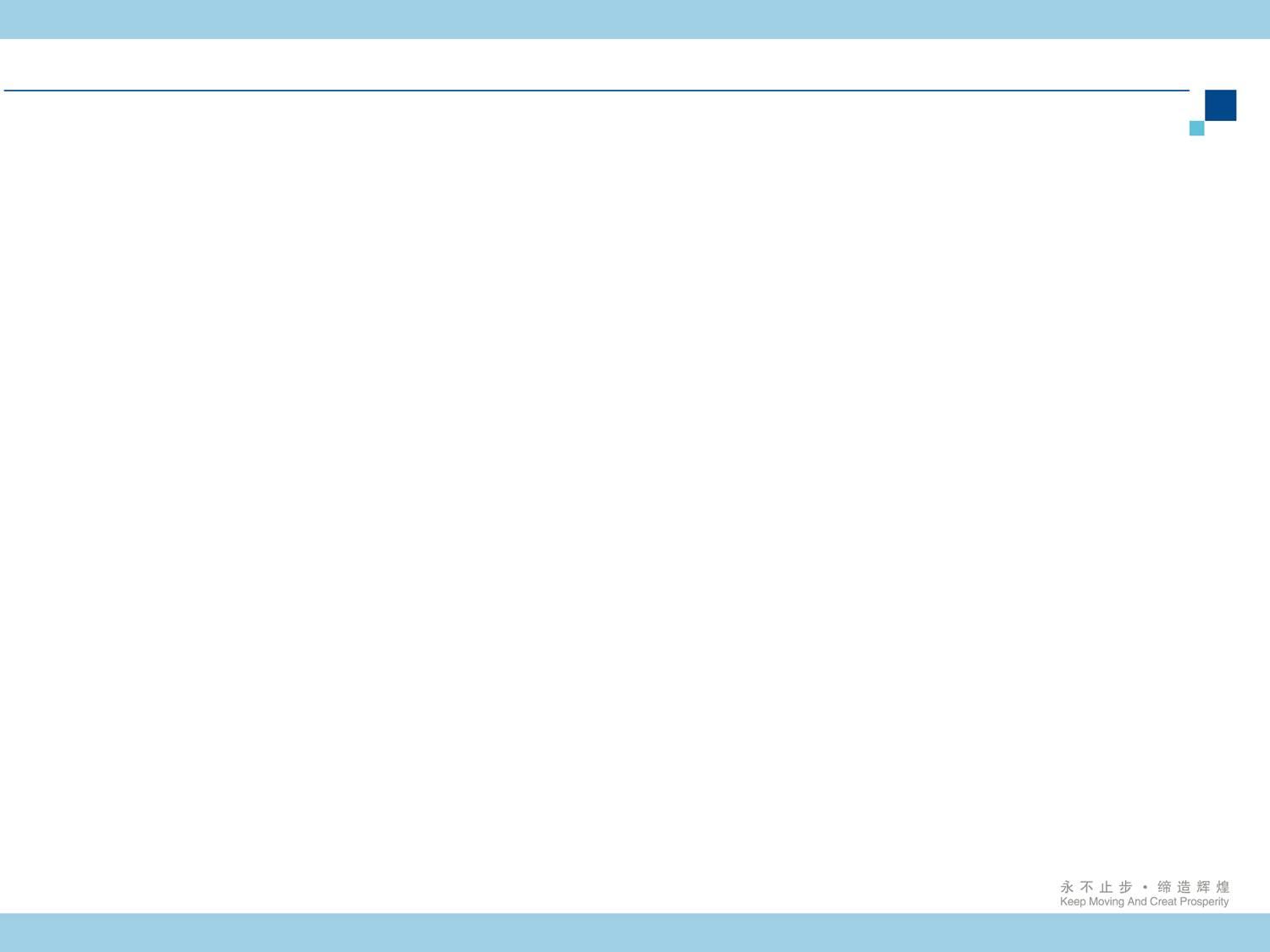 工作难点
二部月度例会
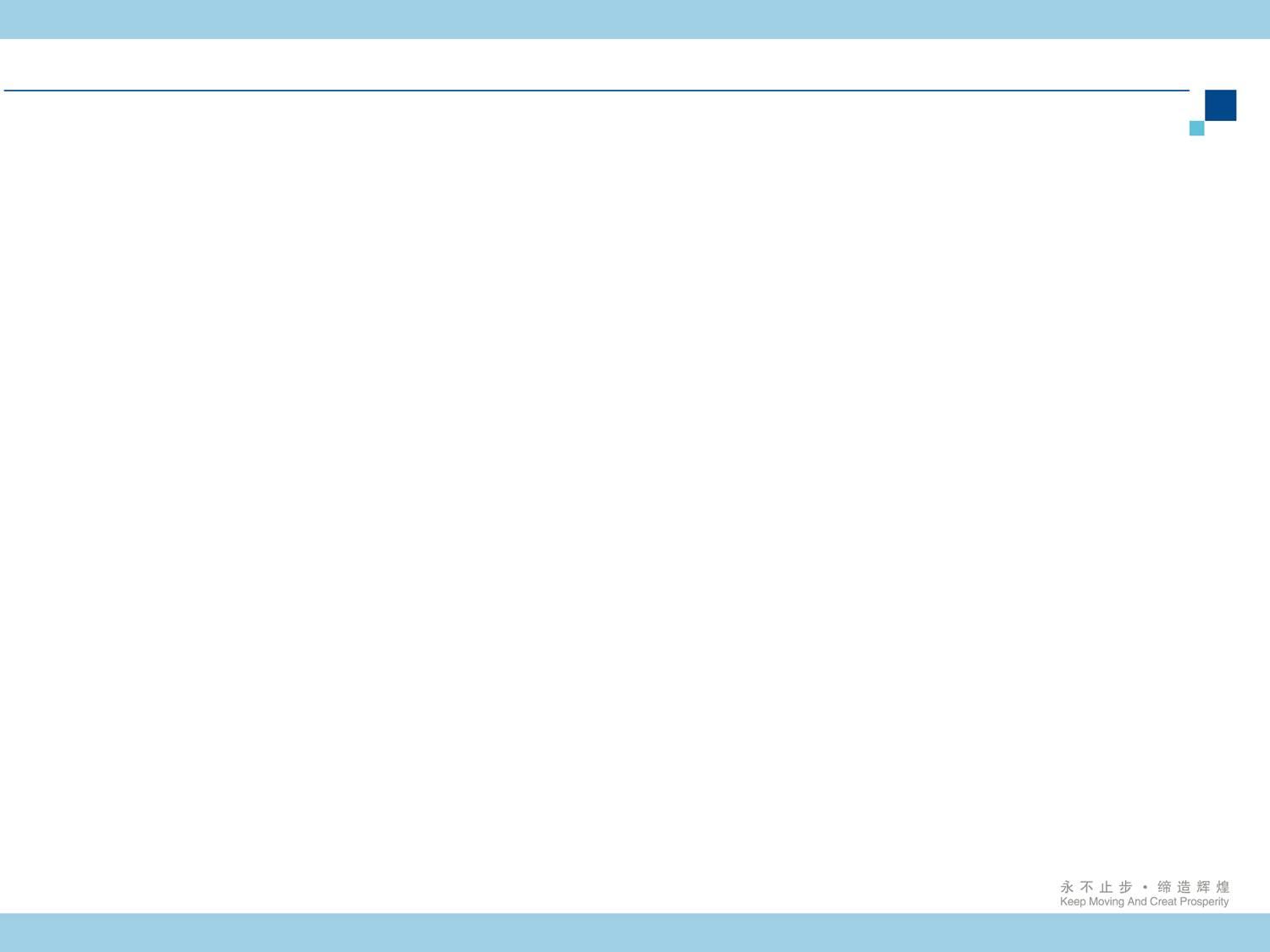 二部月度例会
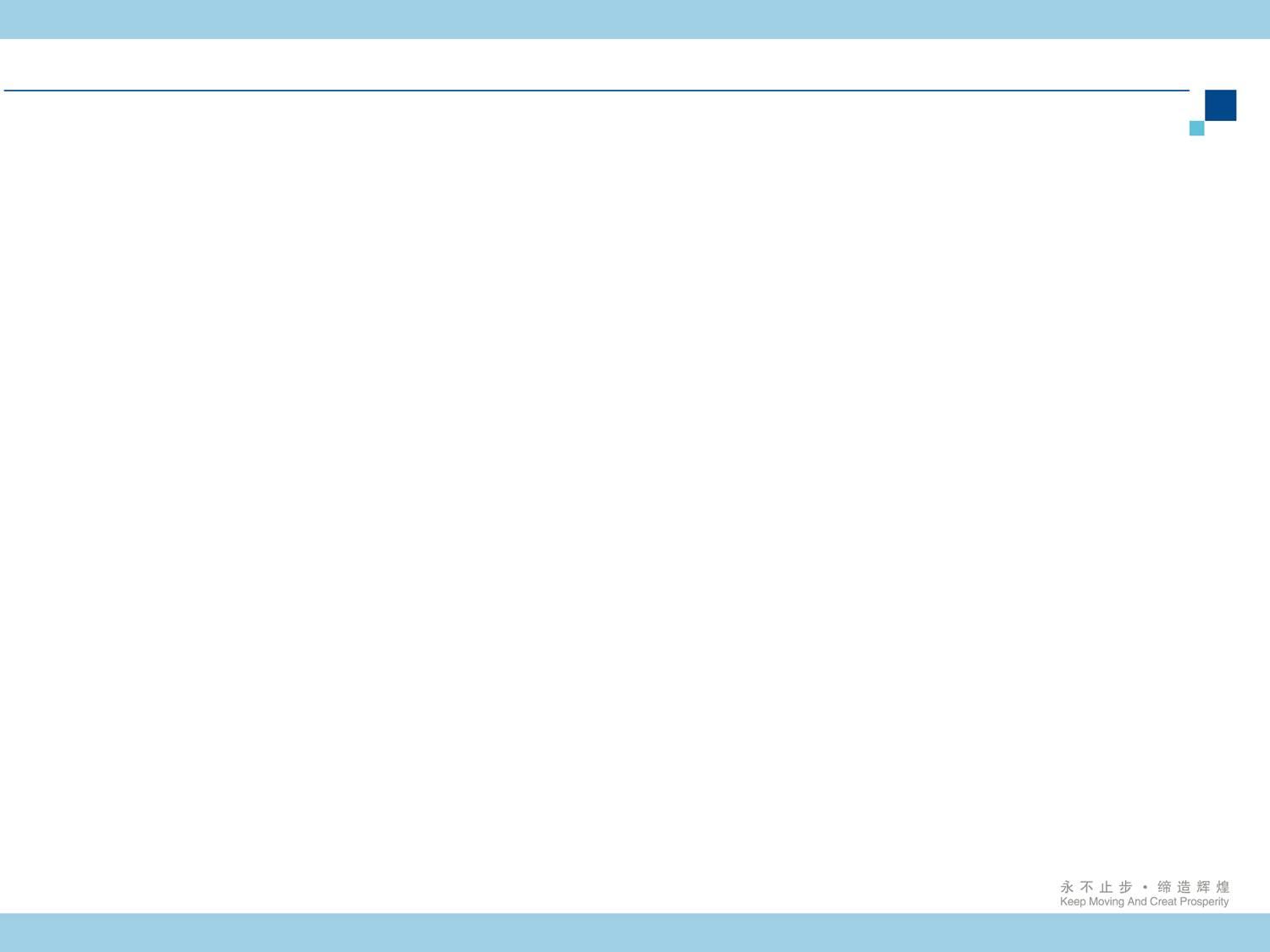 下一步HSE工作计划
二部月度例会
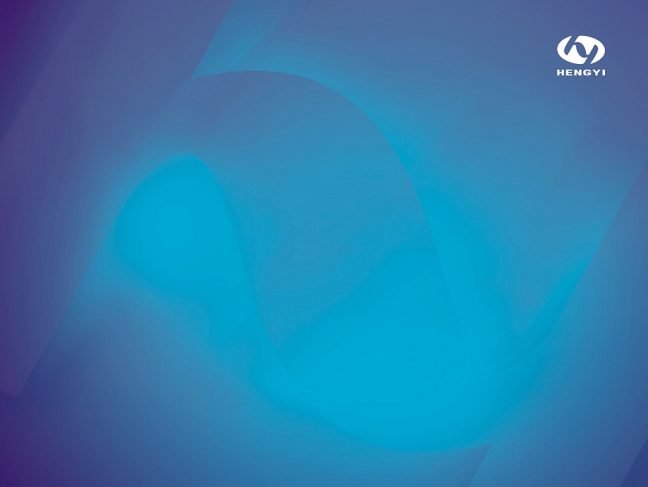 End of report
汇报结束
Thank you
谢谢